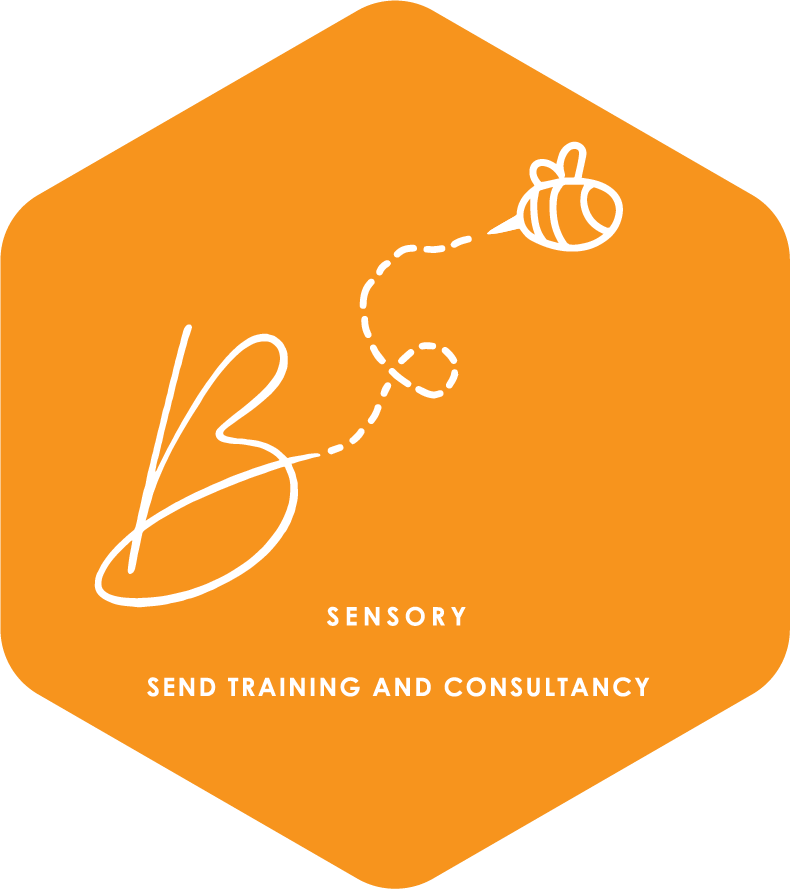 Advanced Sensory Needs Practitioner Course
Resource Booklet
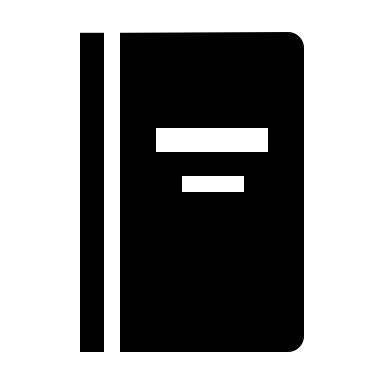 What does OFSTED say?
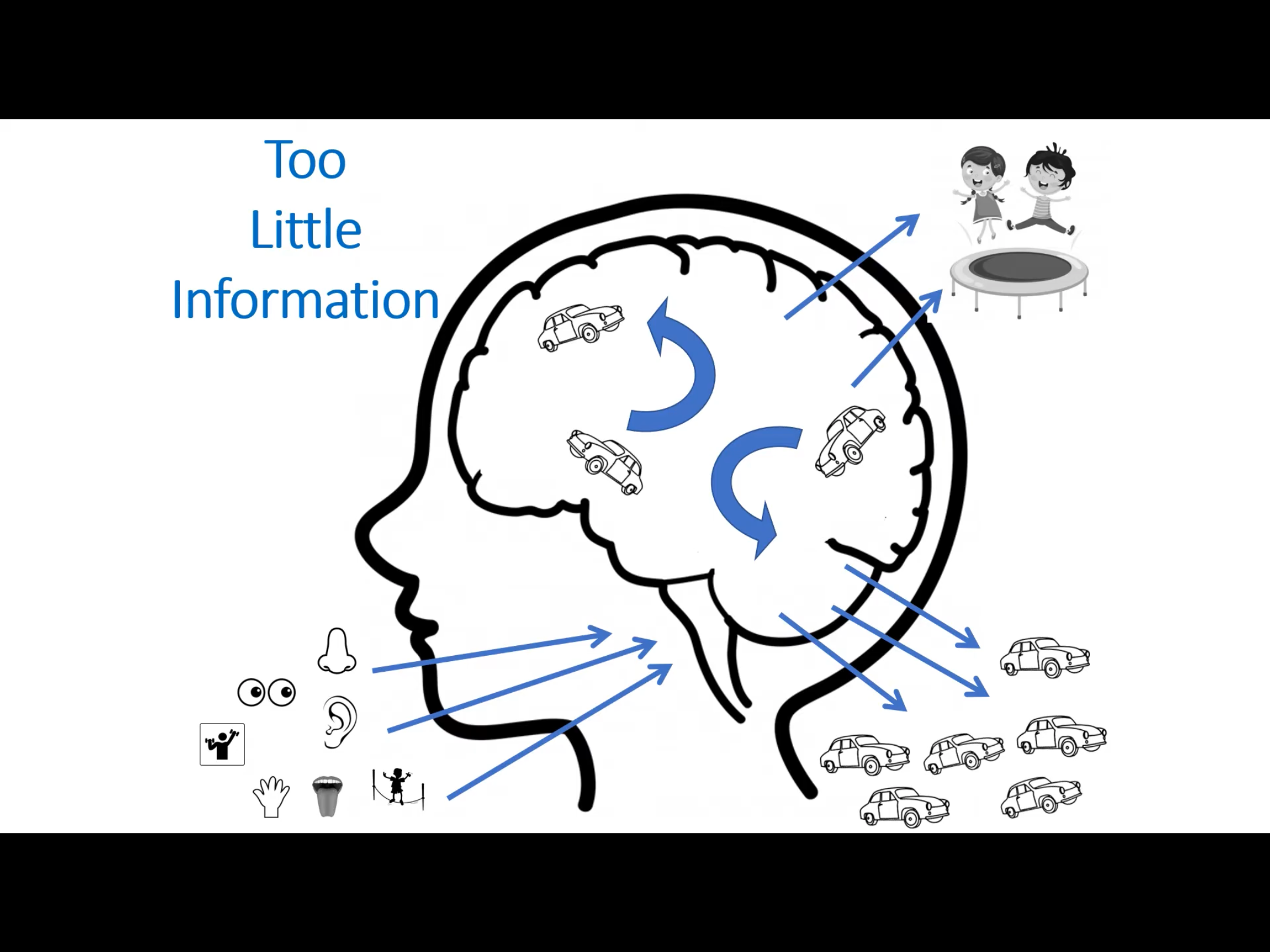 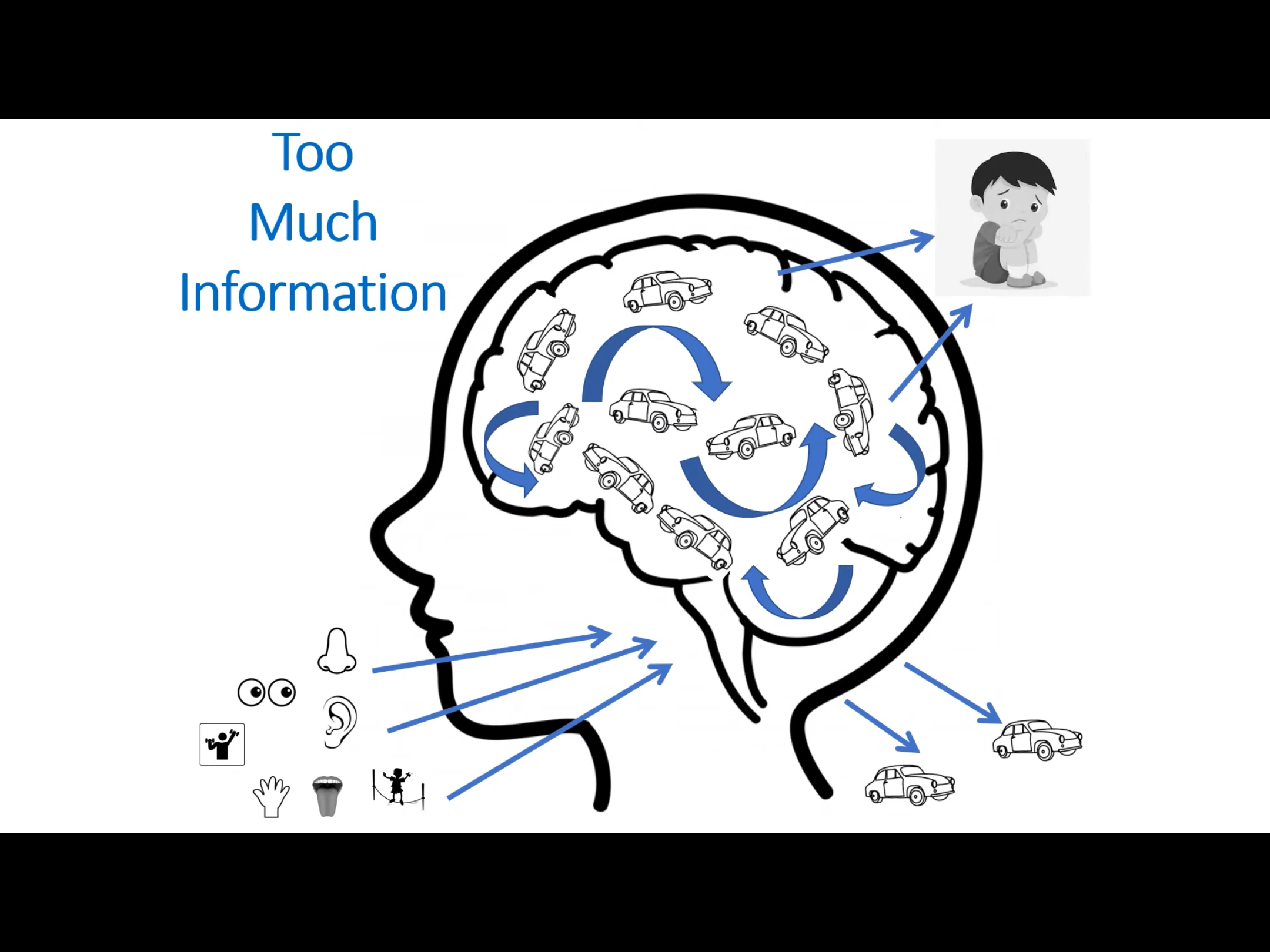 Tactile-seeking
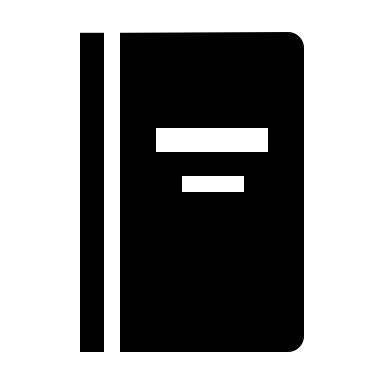 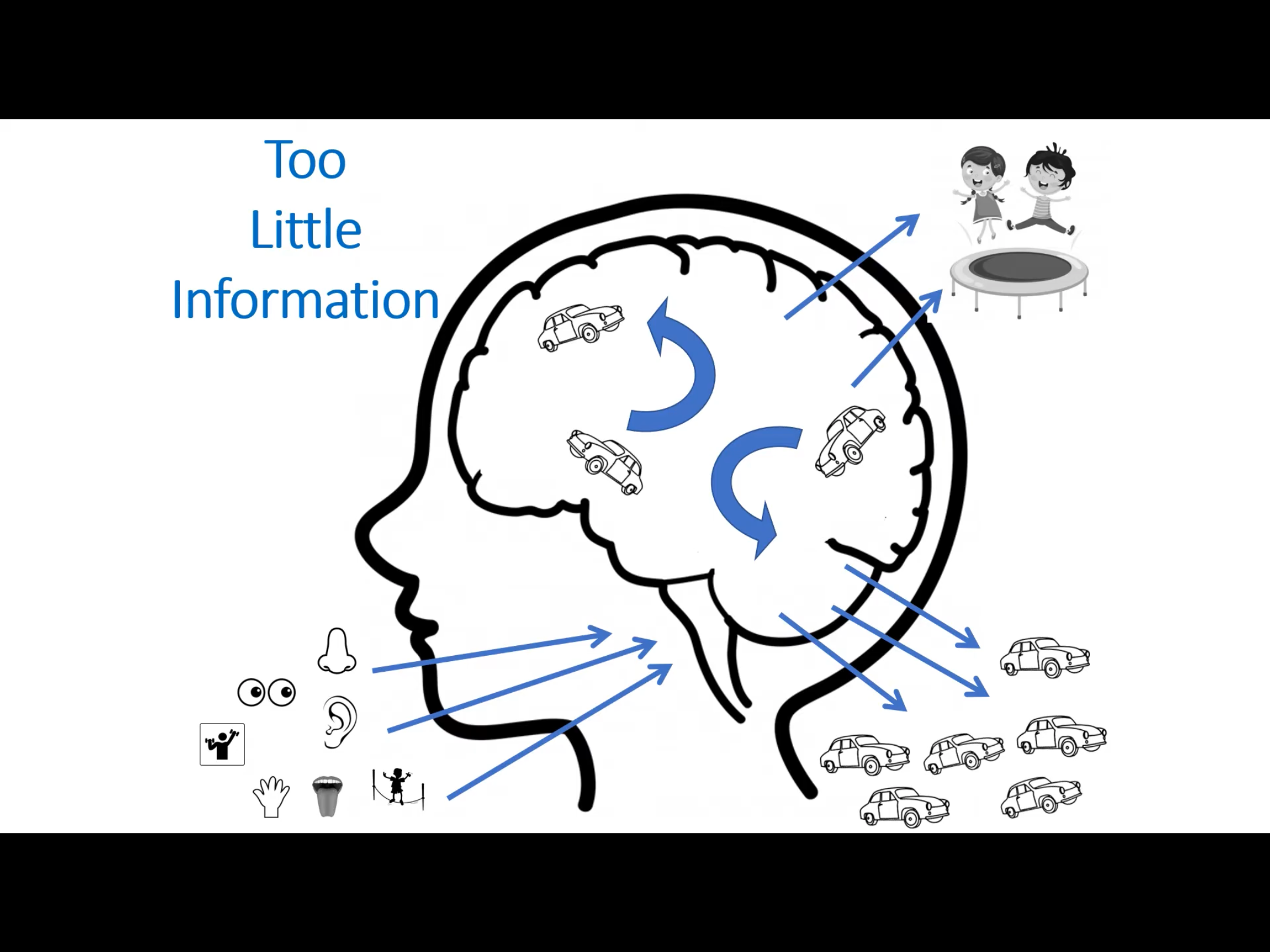 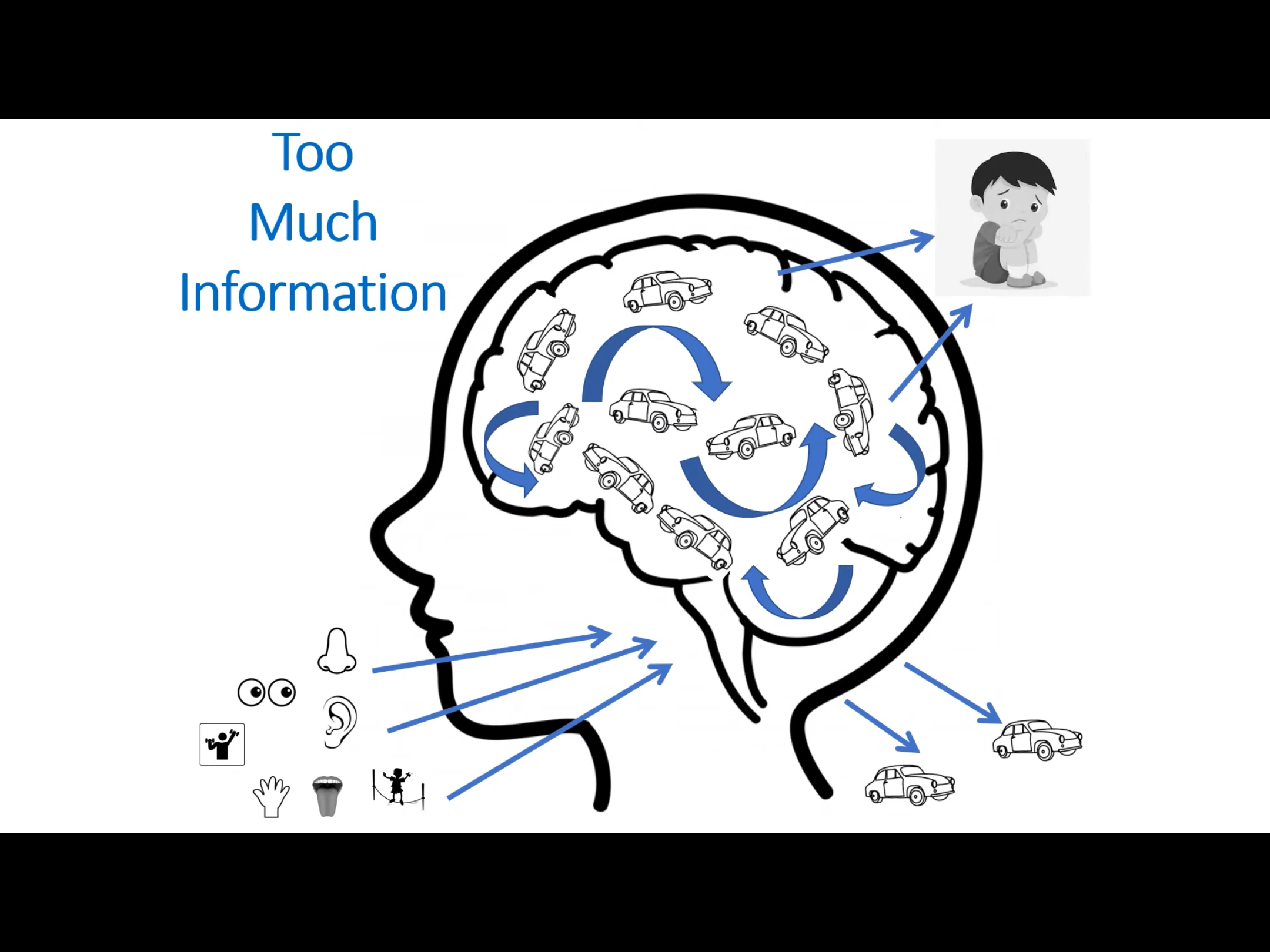 Tactile-avoiding
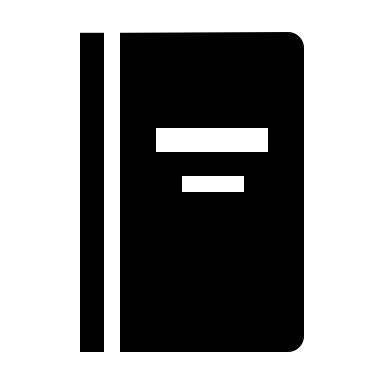 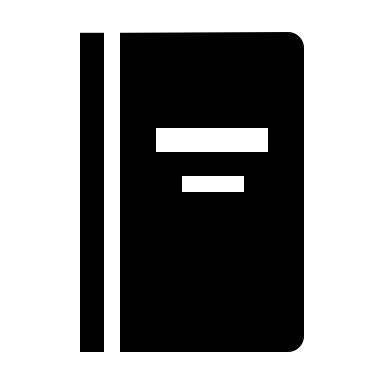 Here are some strategies to create such an environment:
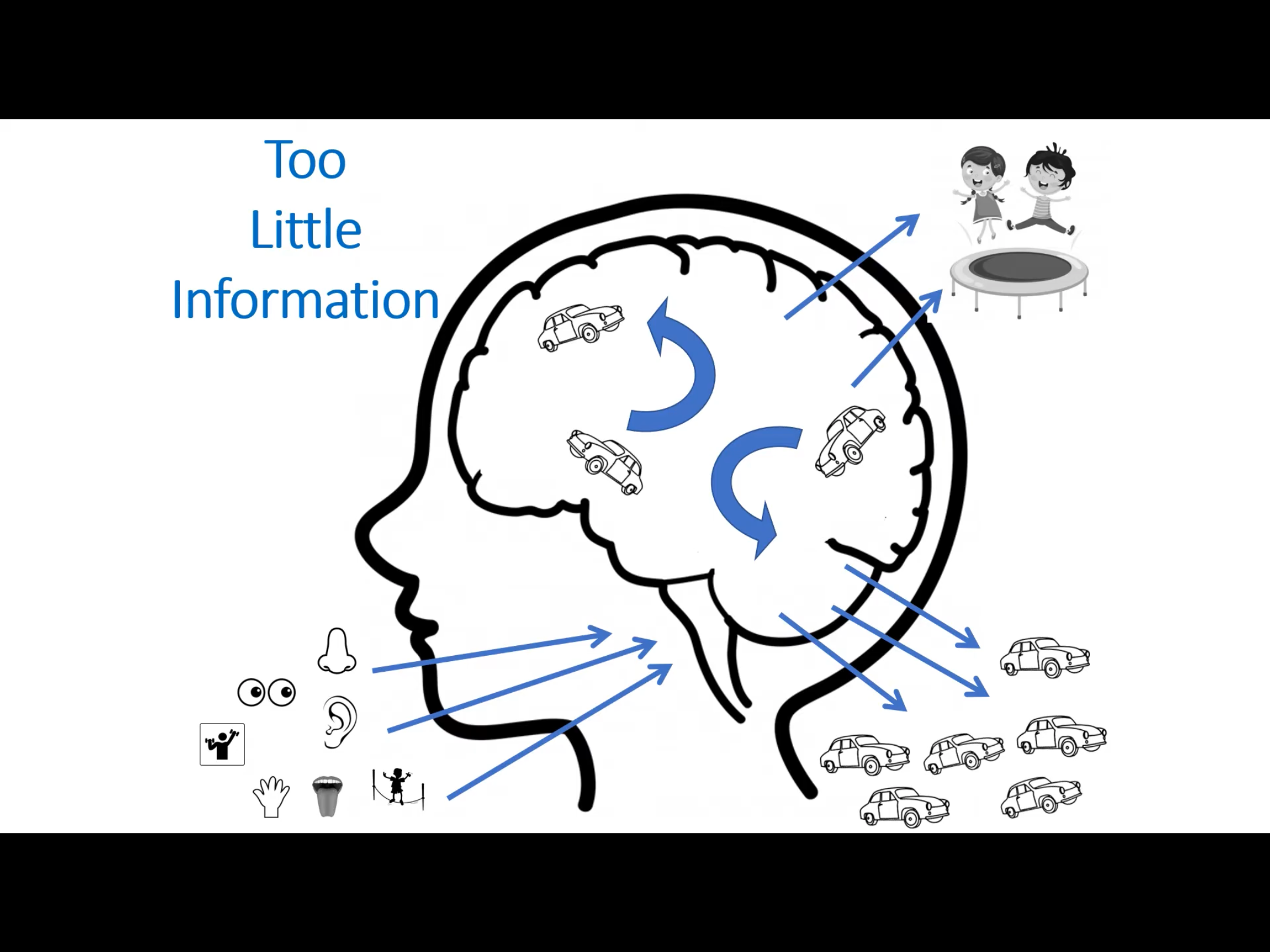 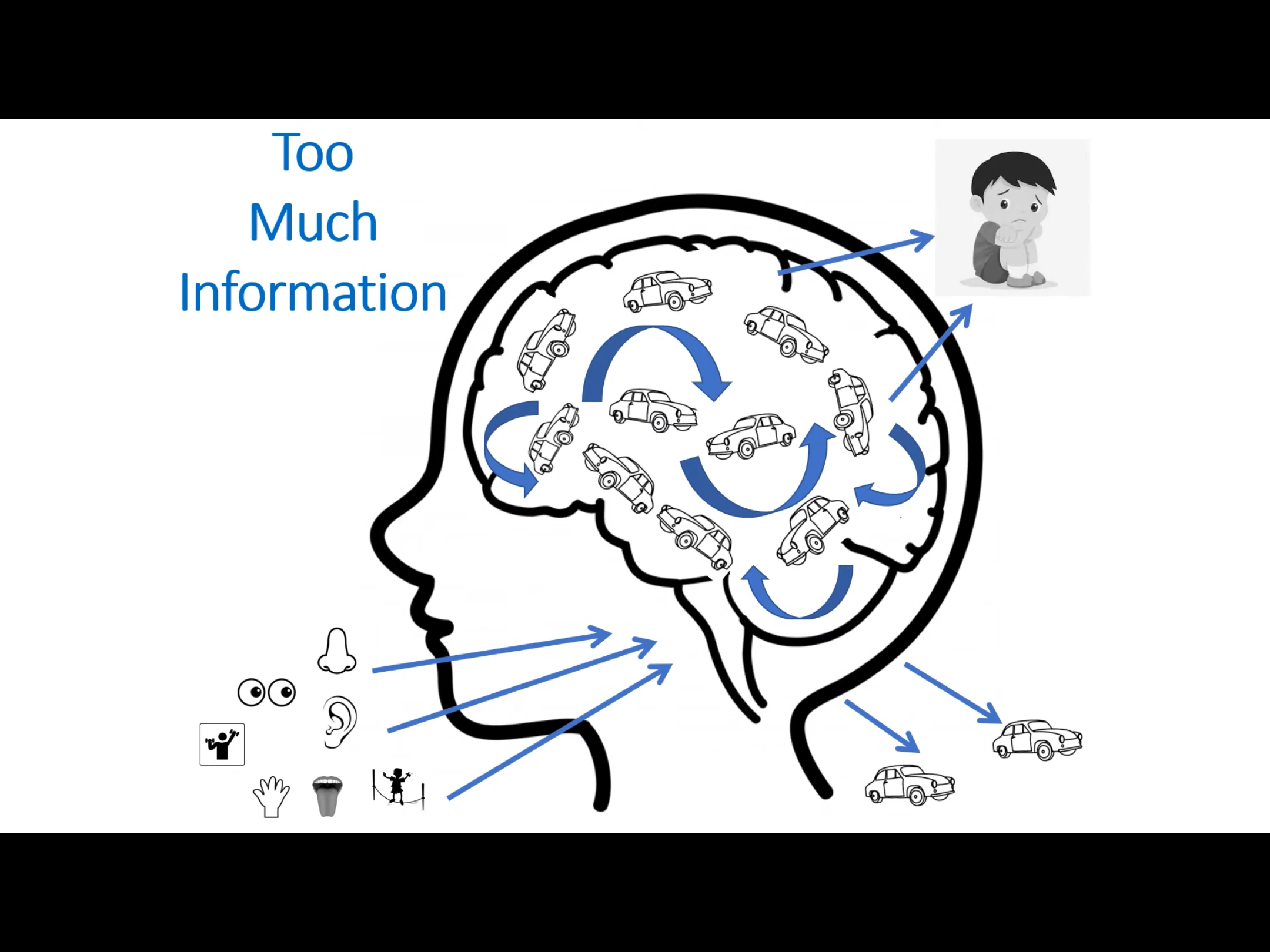 Visual
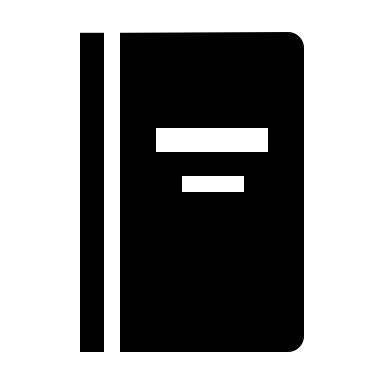 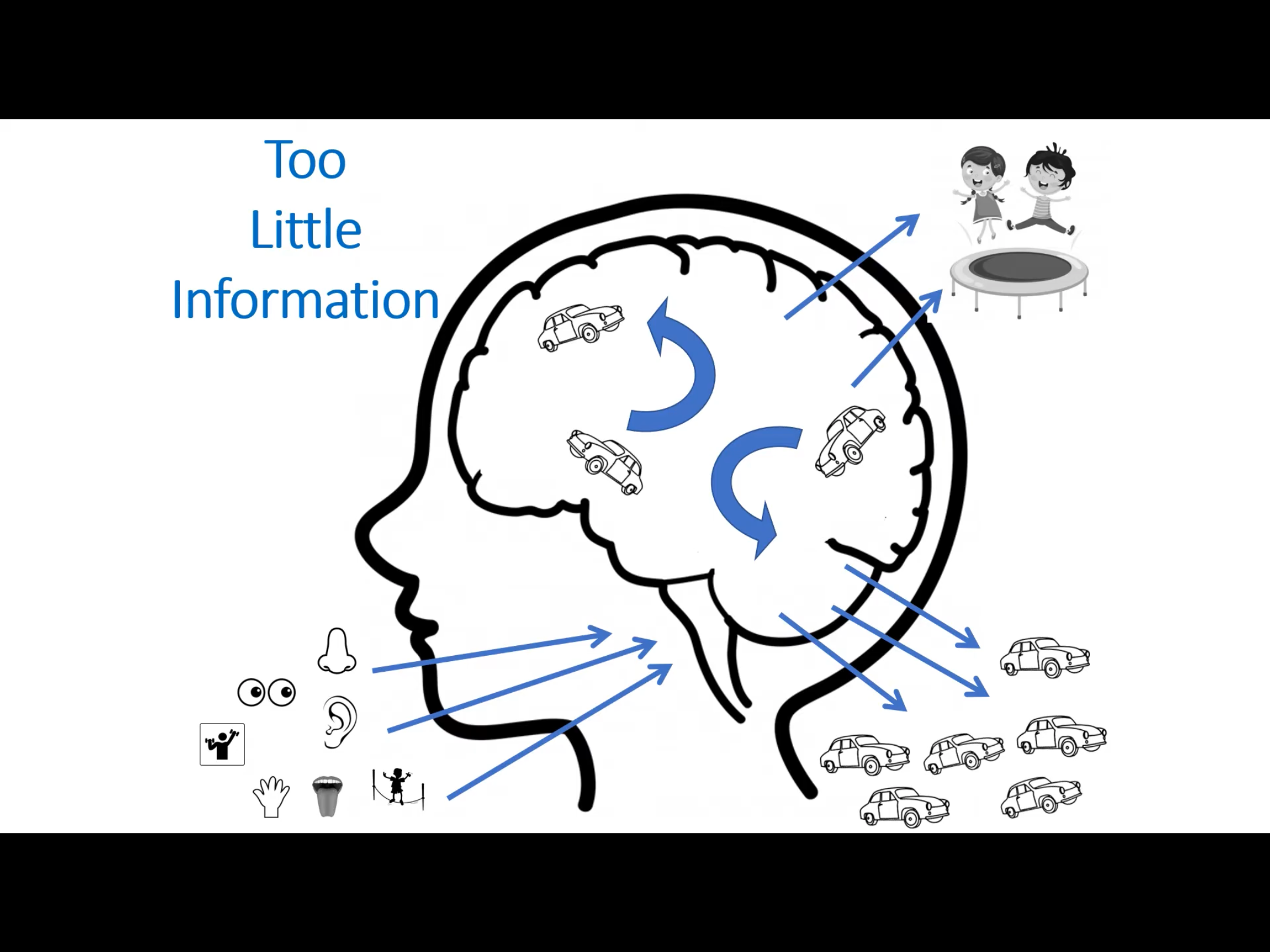 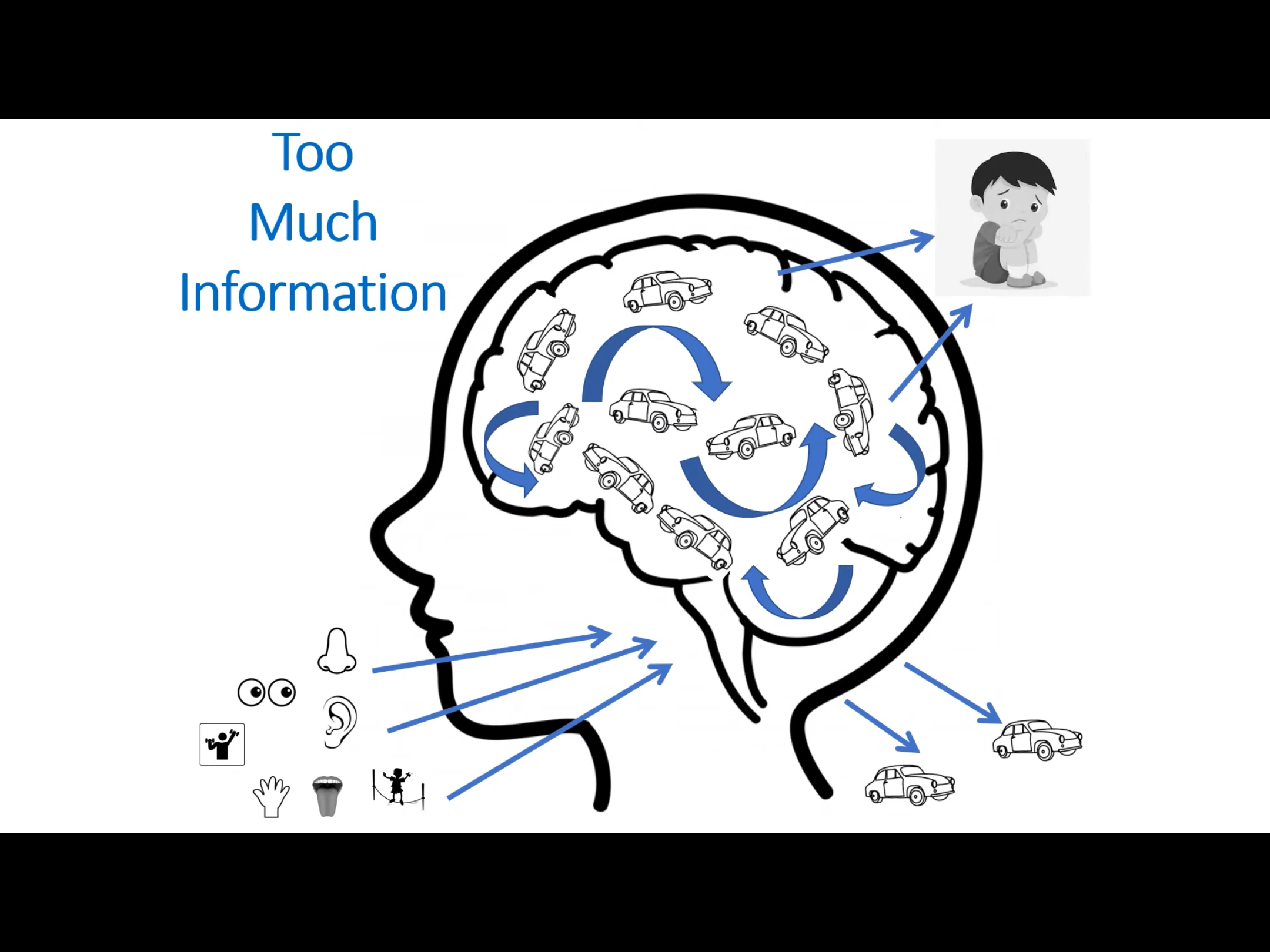 Visual- Too Little
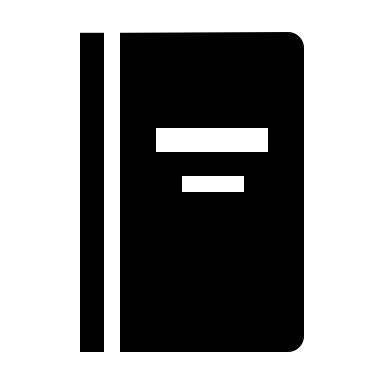 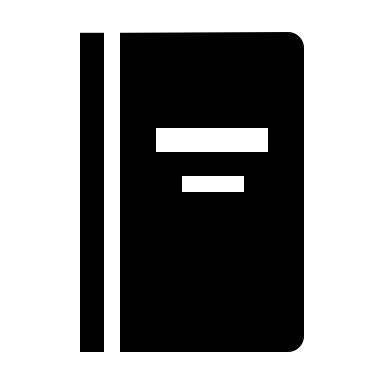 Environmental Adjustments
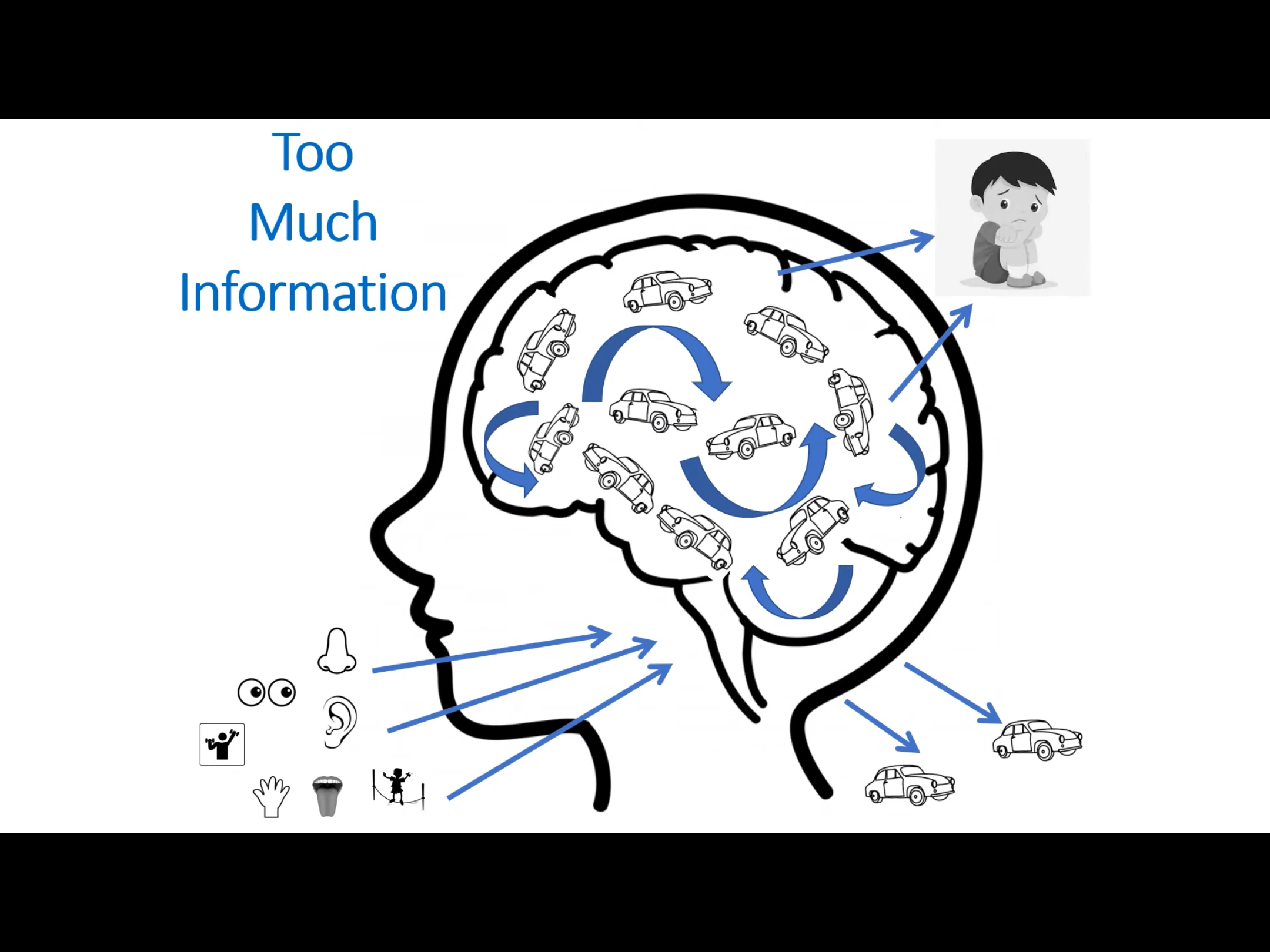 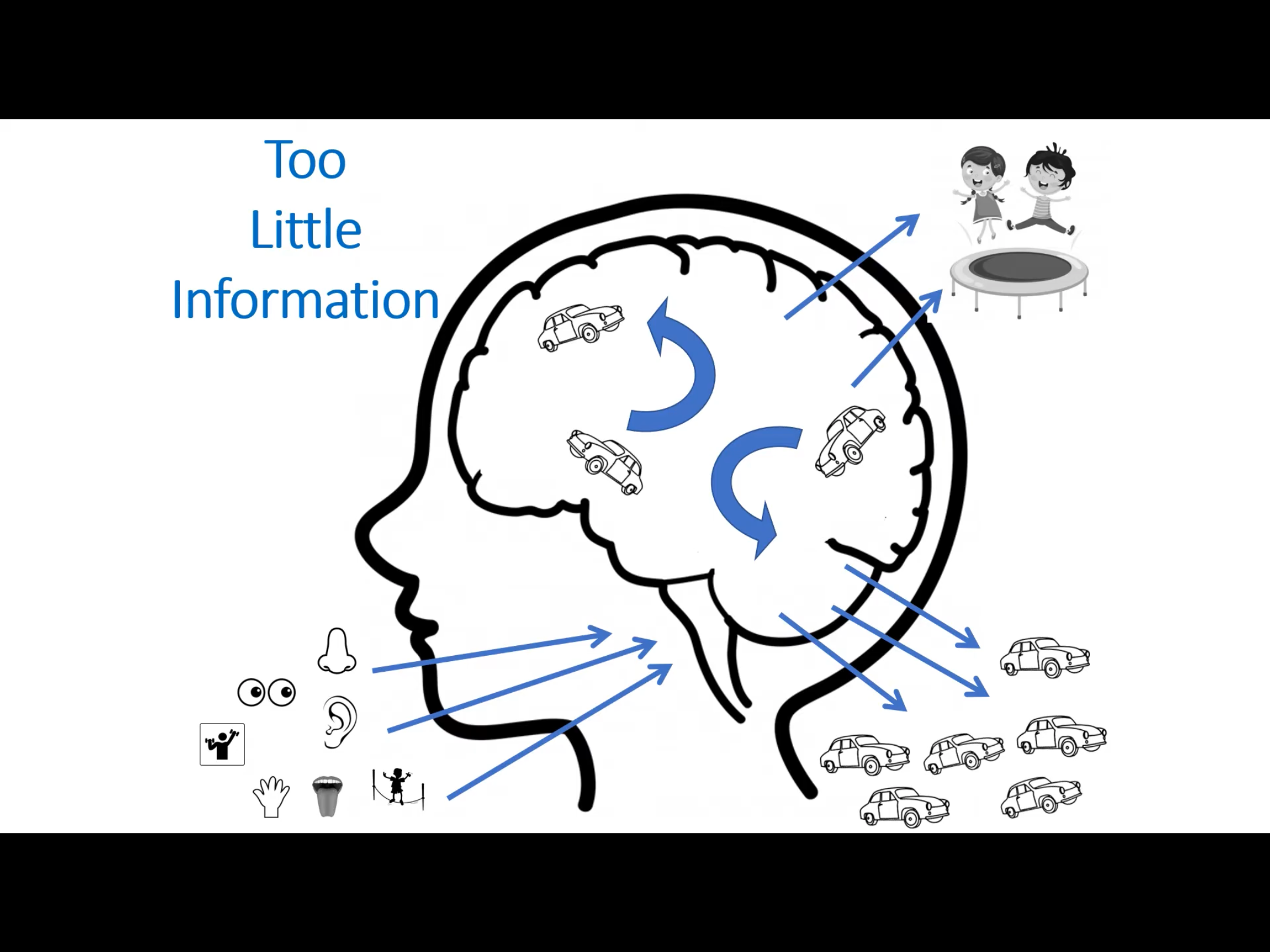 Auditory
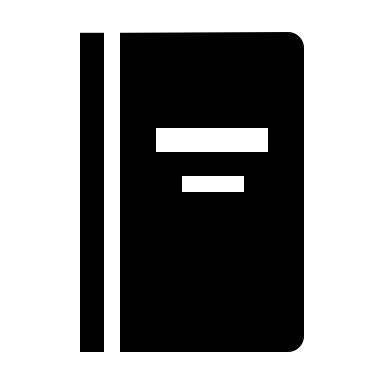 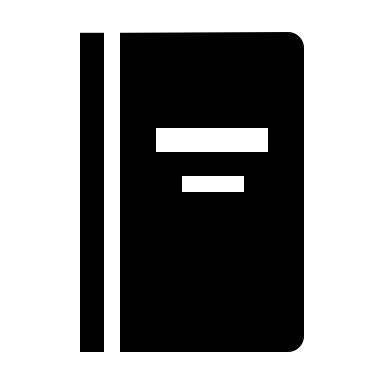 Environmental Adjustments
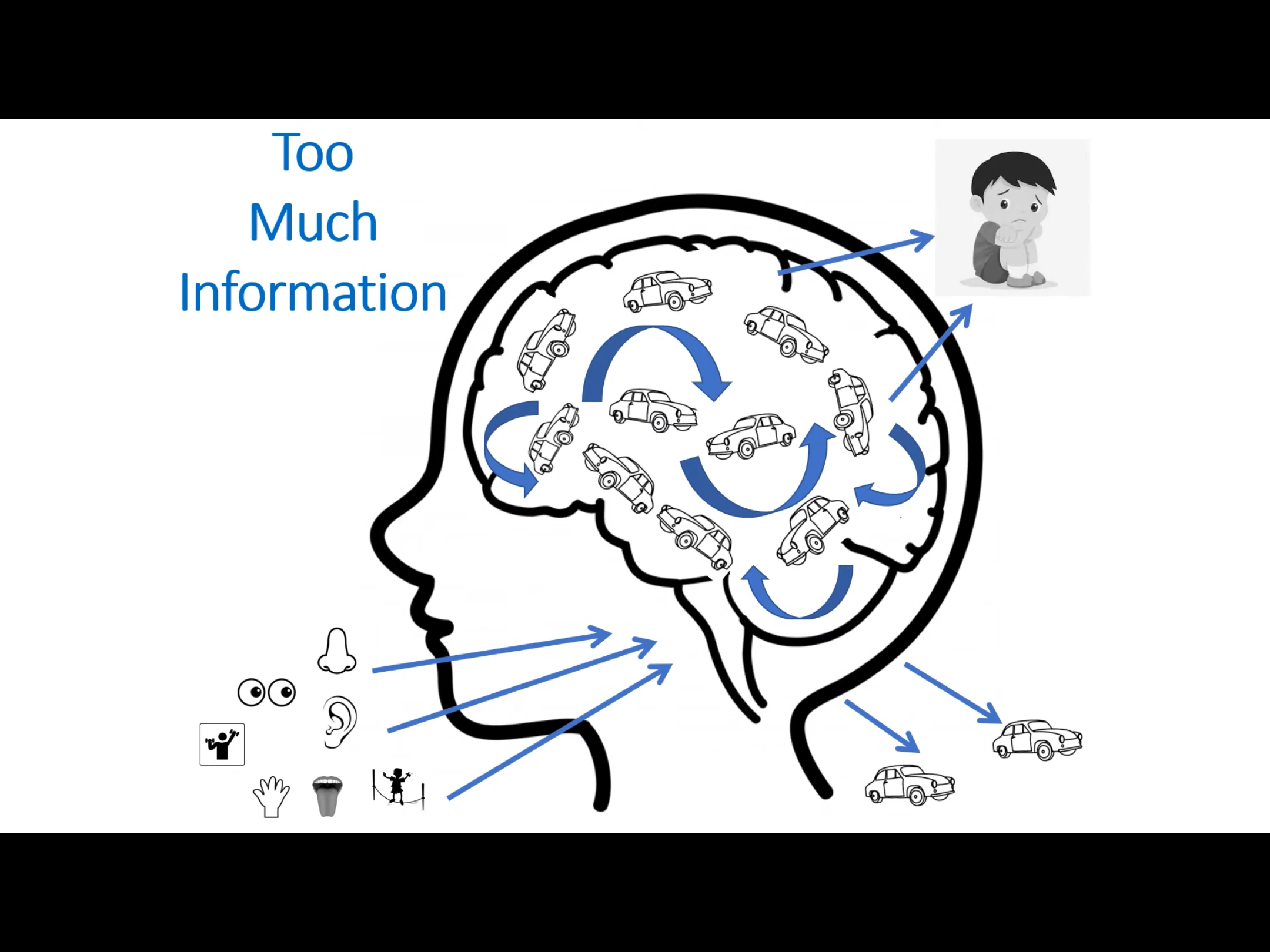 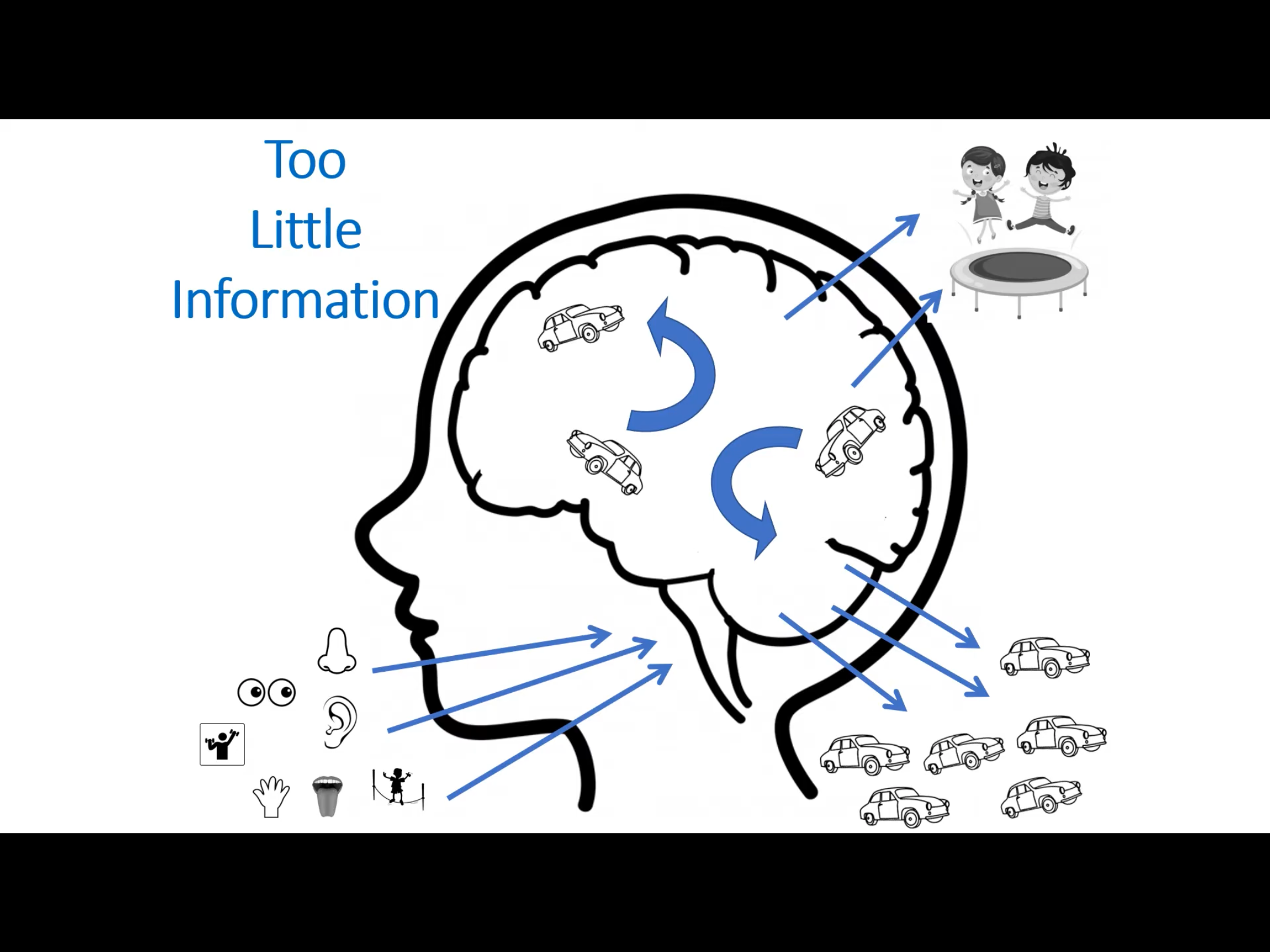 Gustatory - Seeking
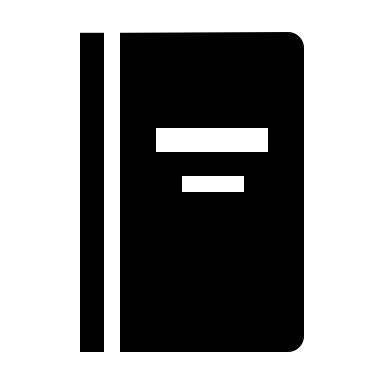 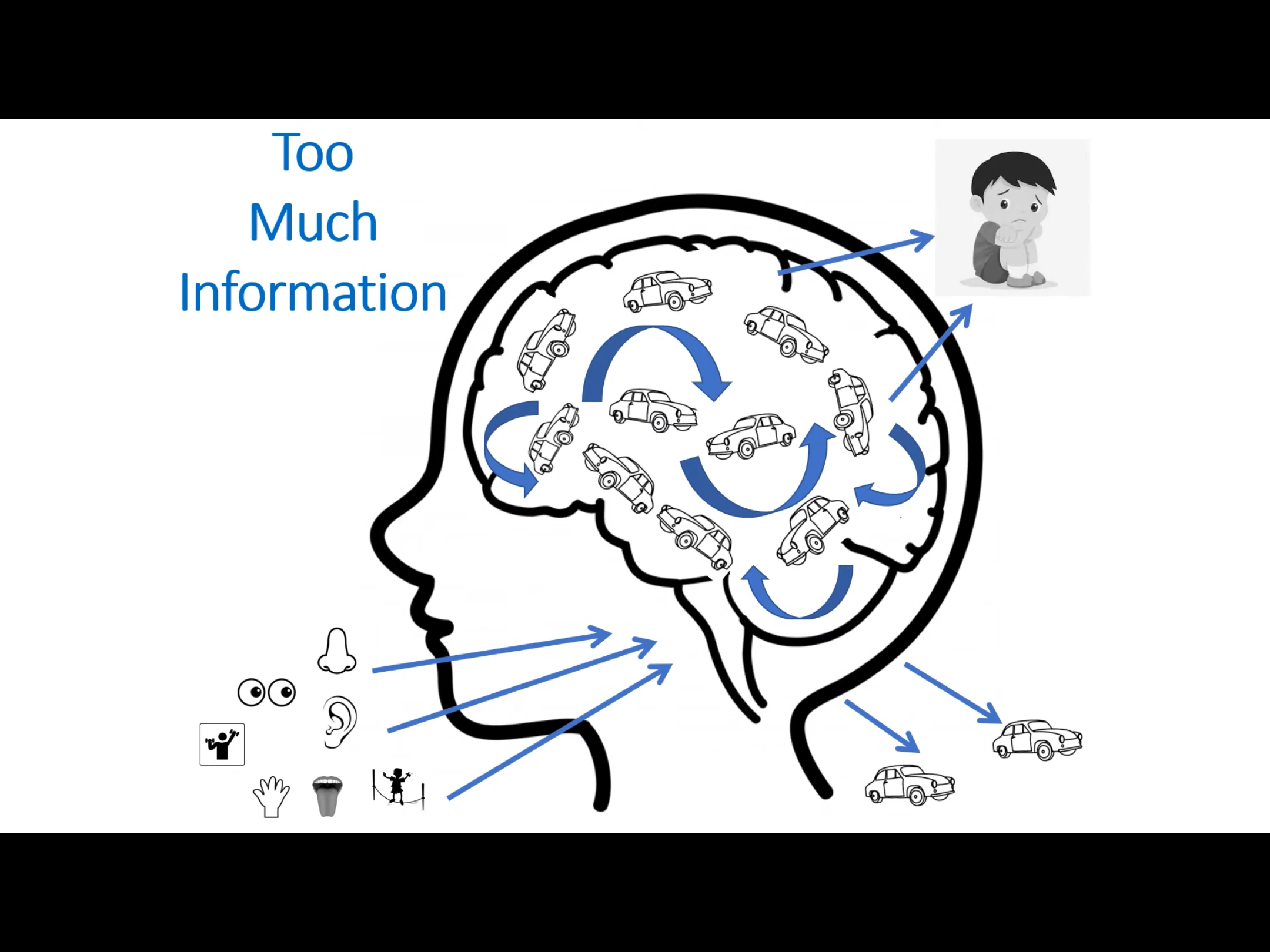 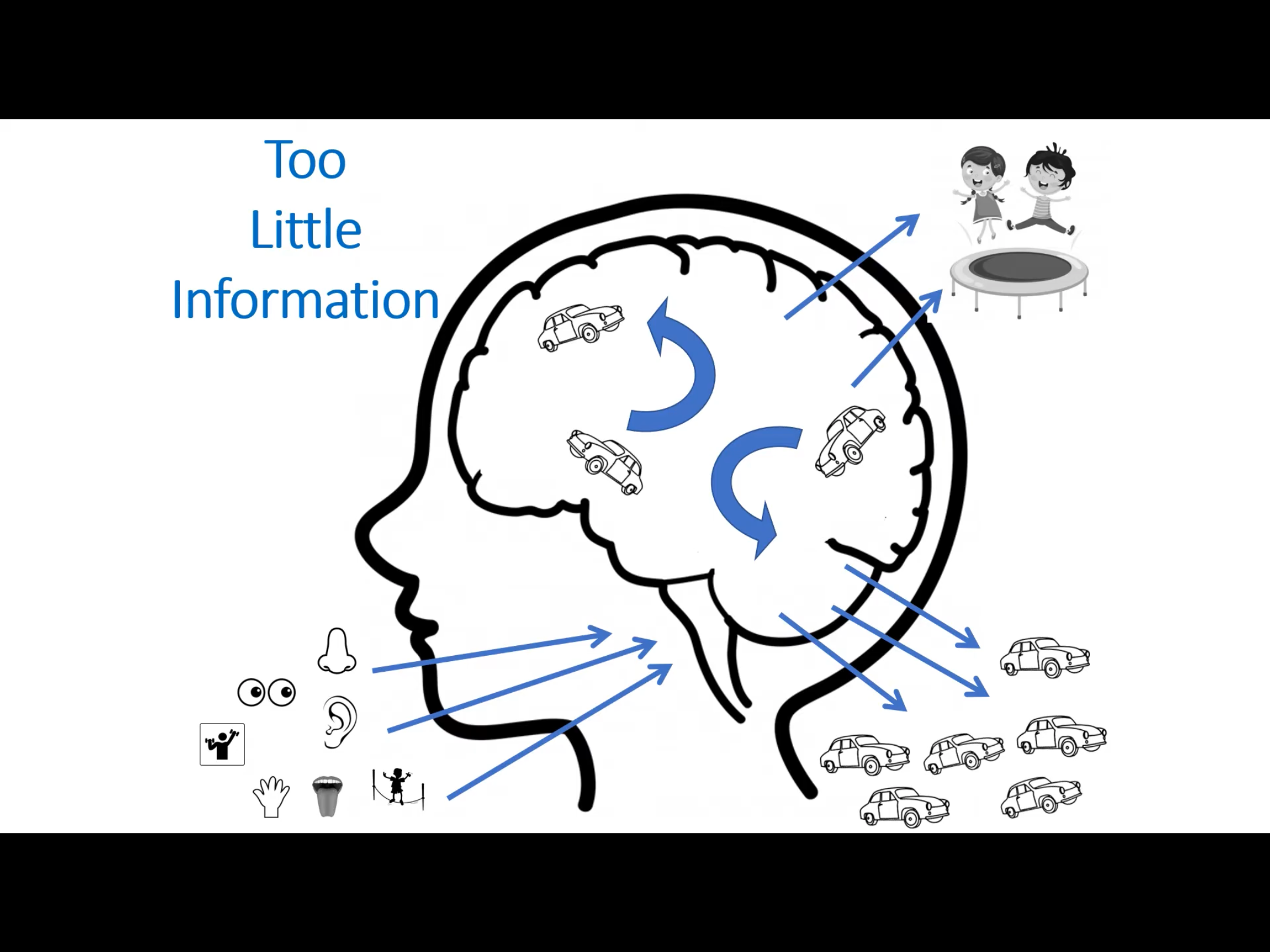 Gustatory - Avoiding
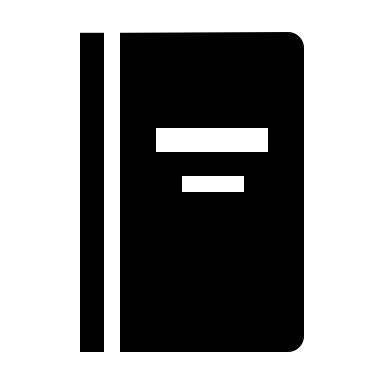 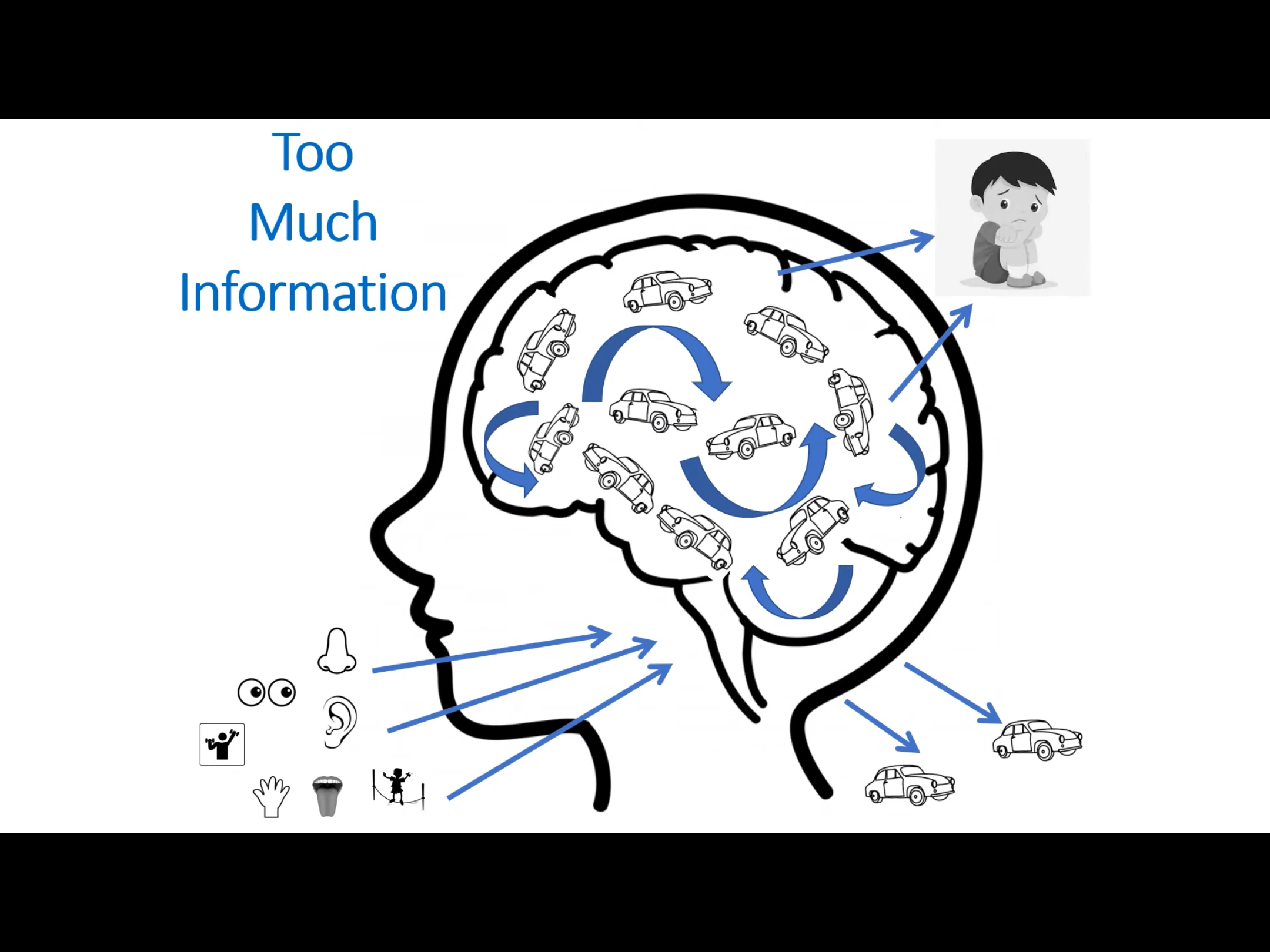 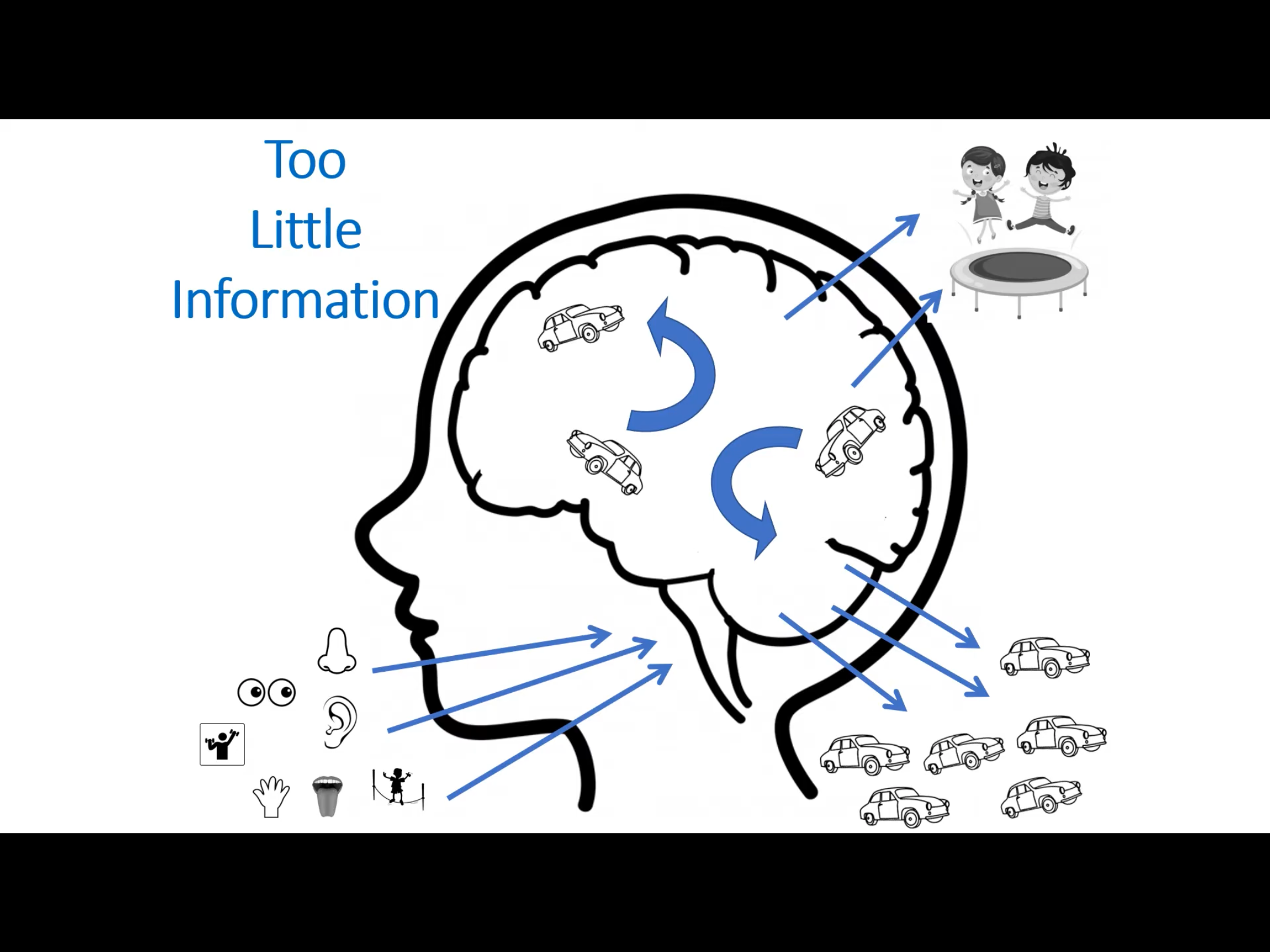 Olfactory- Seeking
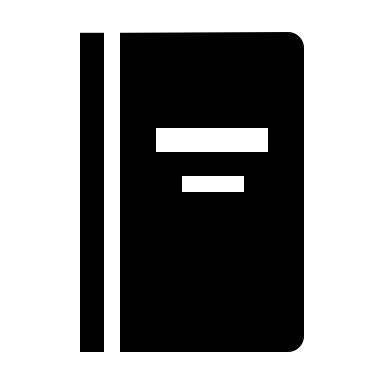 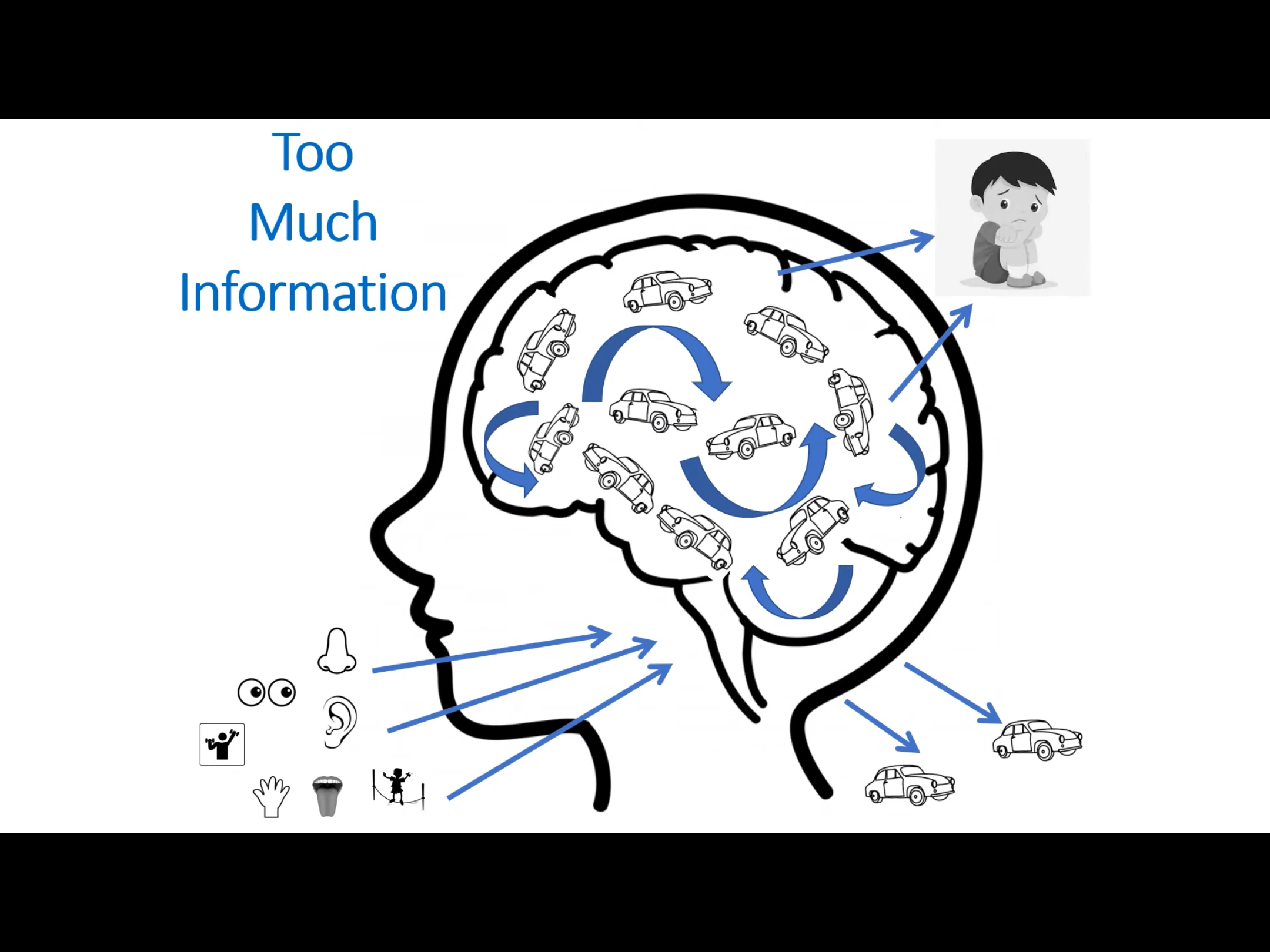 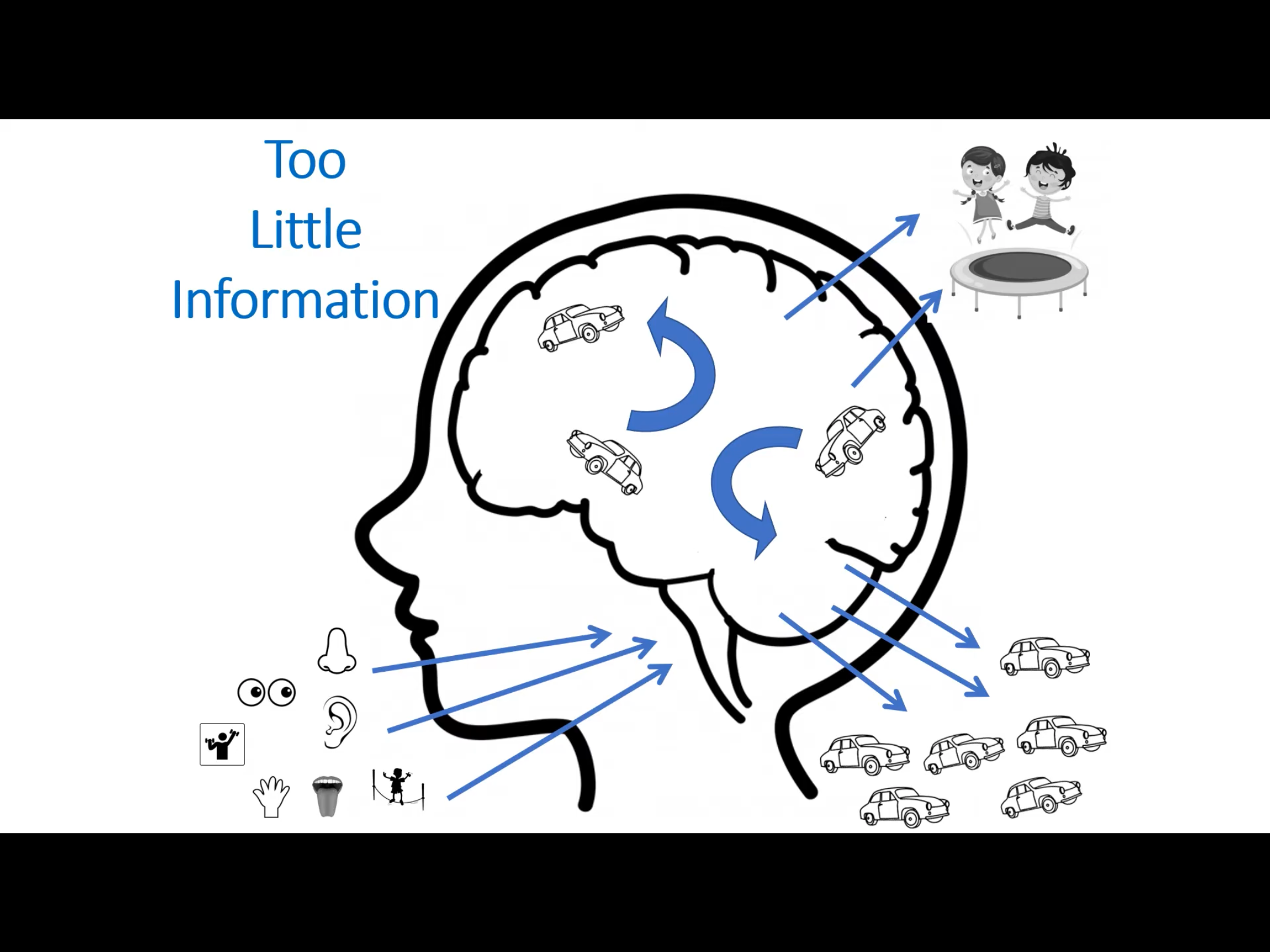 Olfactory- Avoiding
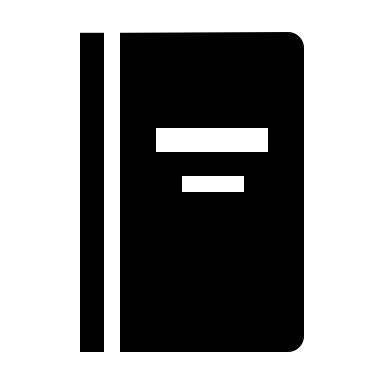 Environmental Adjustments- Smell
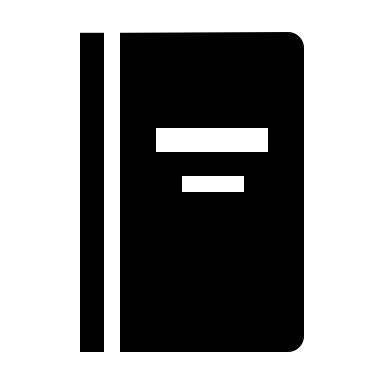 Environmental Adjustments- Taste
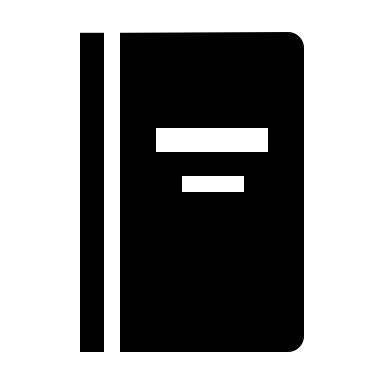 Too Little - Vestibular
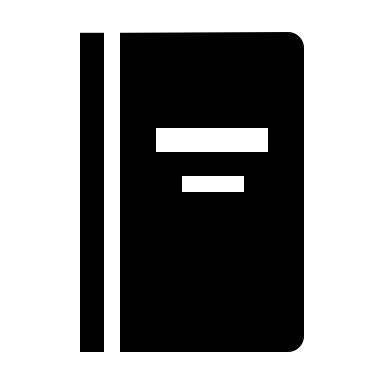 Too Much - Vestibular
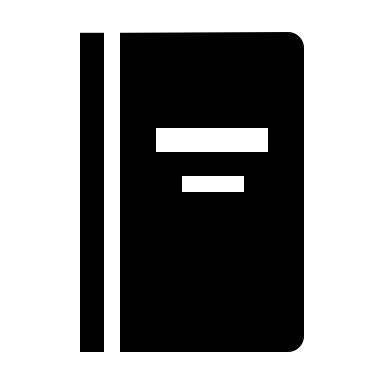 Proprioception
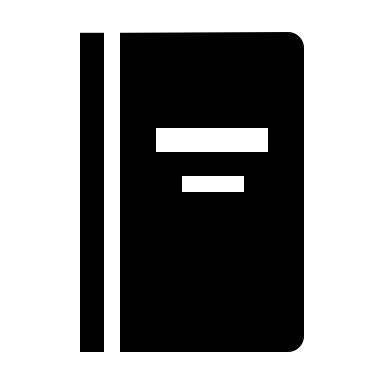 Environmental Adjustments- Proprioception
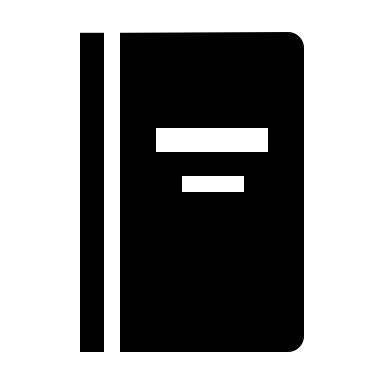 Interoceptive difficulties and sexual arousalThe interoceptive sense plays a crucial role in detecting, interpreting, and regulating internal physiological states during sexual arousal. It contributes to the sensory, emotional, and psychological aspects of the sexual experience and is essential for healthy sexual functioning.If person has a difficulty in processing the unreceptive information, this may cause someone to feel arousal at times when it is not suitable
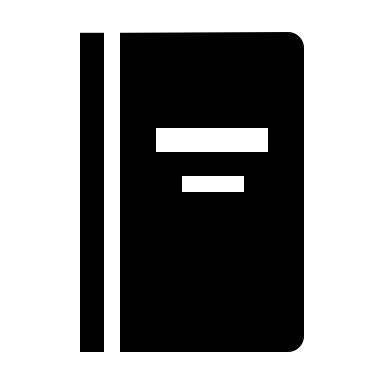 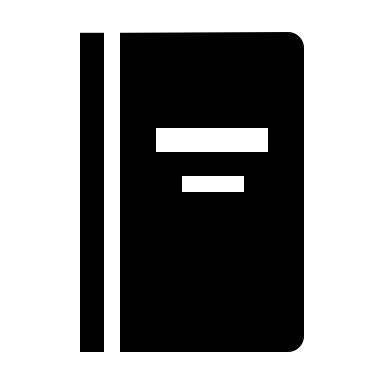 Sensory Lifestyles/DietsThe Rules
Sensory integration therapy techniques - vestibular stimulationVestibular stimulation refers to the activation or modulation of the vestibular system, which is responsible for detecting changes in head position and movement, maintaining balance, and coordinating eye movements. The vestibular system consists of the vestibular organs located within the inner ear, including the semicircular canals and otolith organs, which detect rotational and linear acceleration, respectively.Vestibular stimulation can be delivered through various sensory experiences and activities that involve movement, changes in body position, or exposure to gravity, such as:
Sensory Diet in School example- visual and auditory
Sensory throughout the day
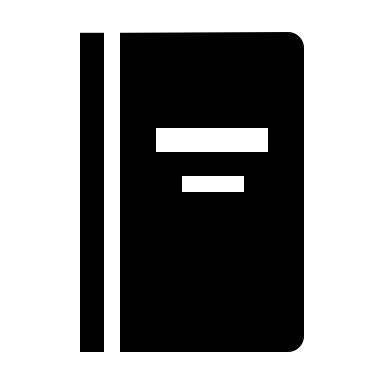 Integrating sensory activities into daily routines and curriculum can greatly benefit students with sensory processing difficulties, as well as promote engagement and learning for all students. Here are some ways to incorporate sensory activities into daily routines and curriculum:
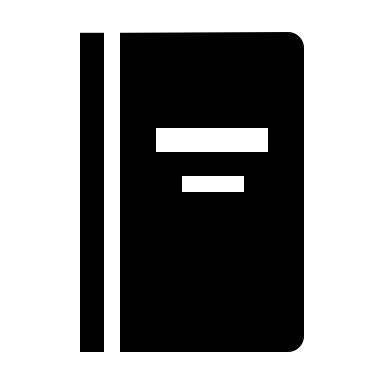 By integrating sensory activities into daily routines and curriculum, educators can create a supportive and inclusive learning environment that addresses the diverse sensory needs of all students while promoting engagement, learning, and overall well-being.
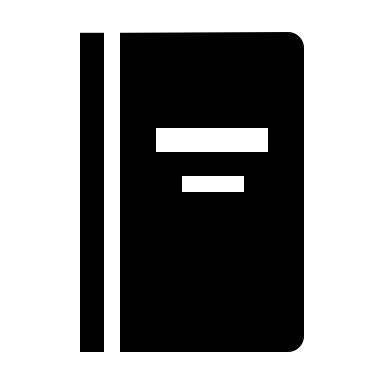 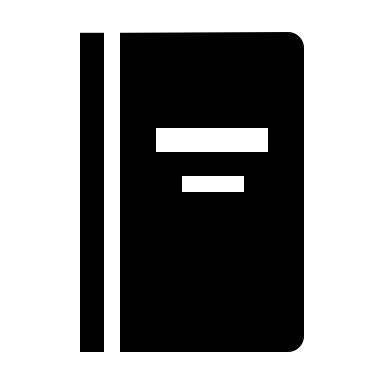 Designing classrooms and learning spaces that accommodate sensory needs is essential for creating inclusive environments where all students can thrive. Here are some strategies for designing such spaces:
By implementing these strategies, educators can create inclusive classrooms and learning spaces that accommodate the sensory needs of all students, promoting engagement, comfort, and academic success.
Sensory Action Plans
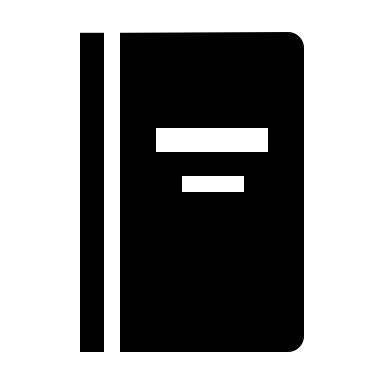 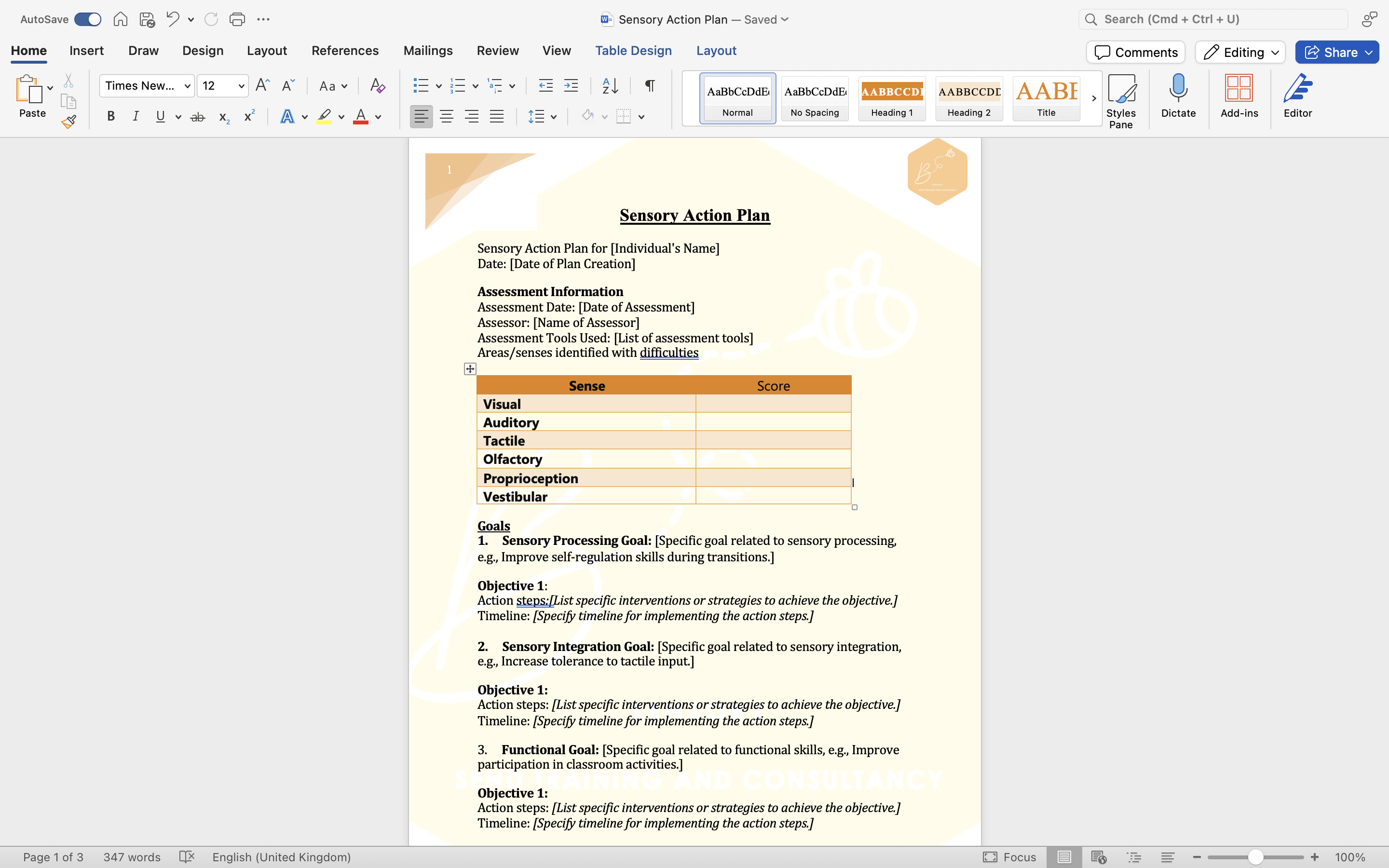 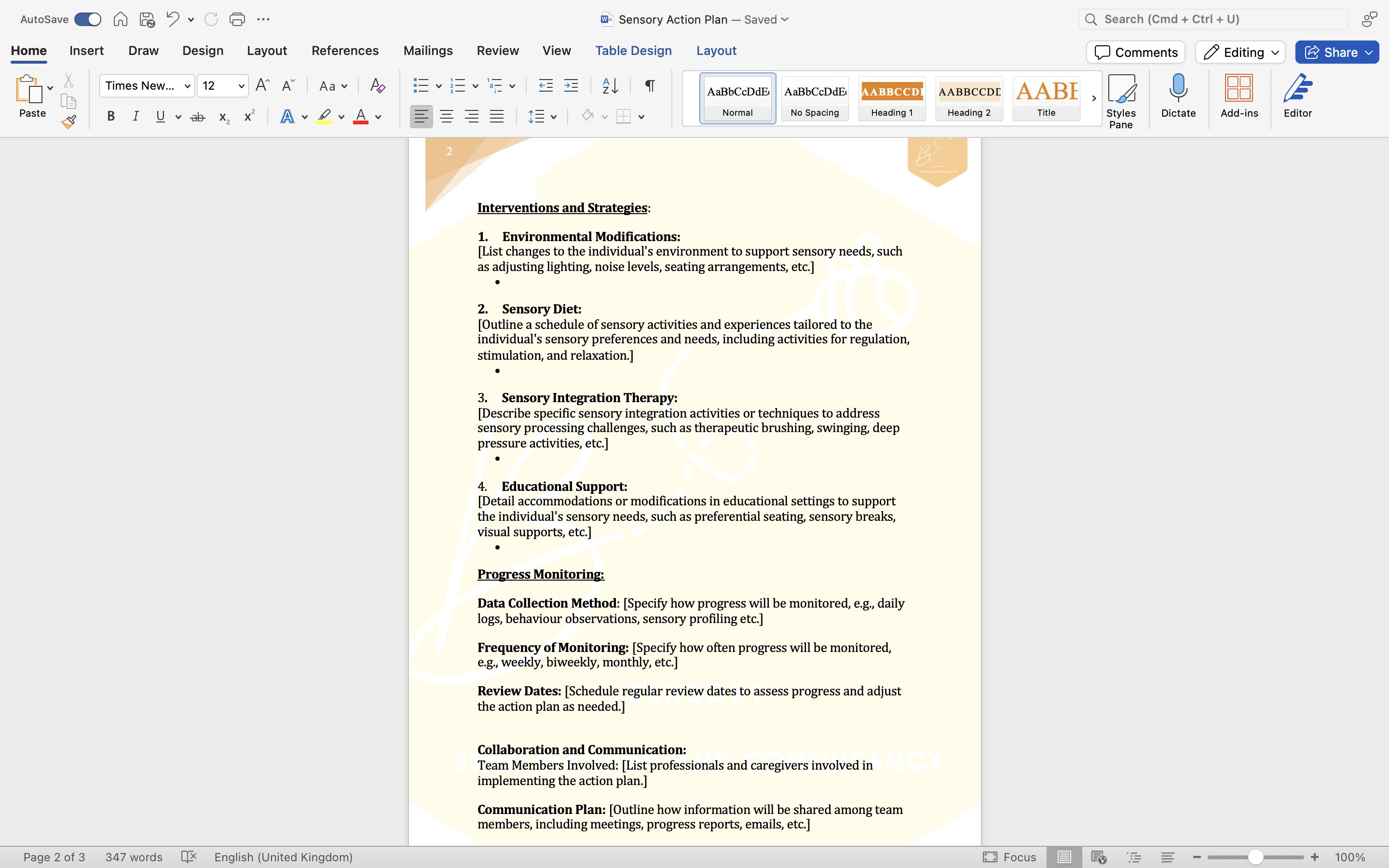 Sensory action plans can help to create a collaborative approach to support children's sensory needs.
Teaching students self-regulation strategies for managing sensory overload is crucial for empowering them to effectively cope with overwhelming sensory experiences. Here are some strategies for teaching self-regulation skills:
By teaching students self-regulation strategies for managing sensory overload, educators can empower them to effectively cope with overwhelming sensory experiences and navigate their environments with greater confidence and resilience. Consistent practice and support are essential for students to develop and strengthen these important life skills.
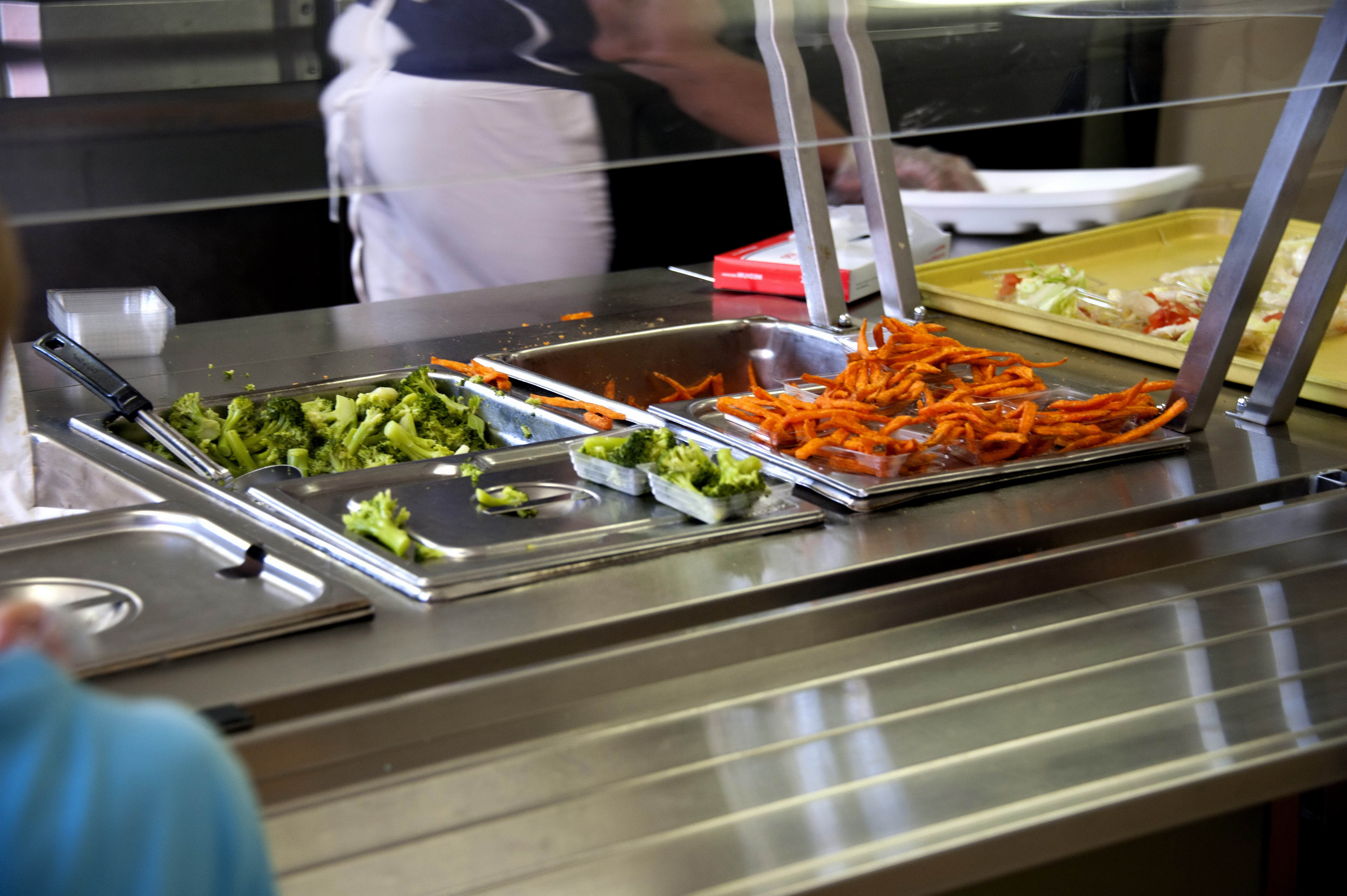 The Busy Cafeteria
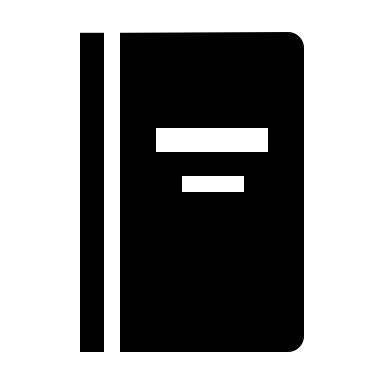 The Noisy Classroom
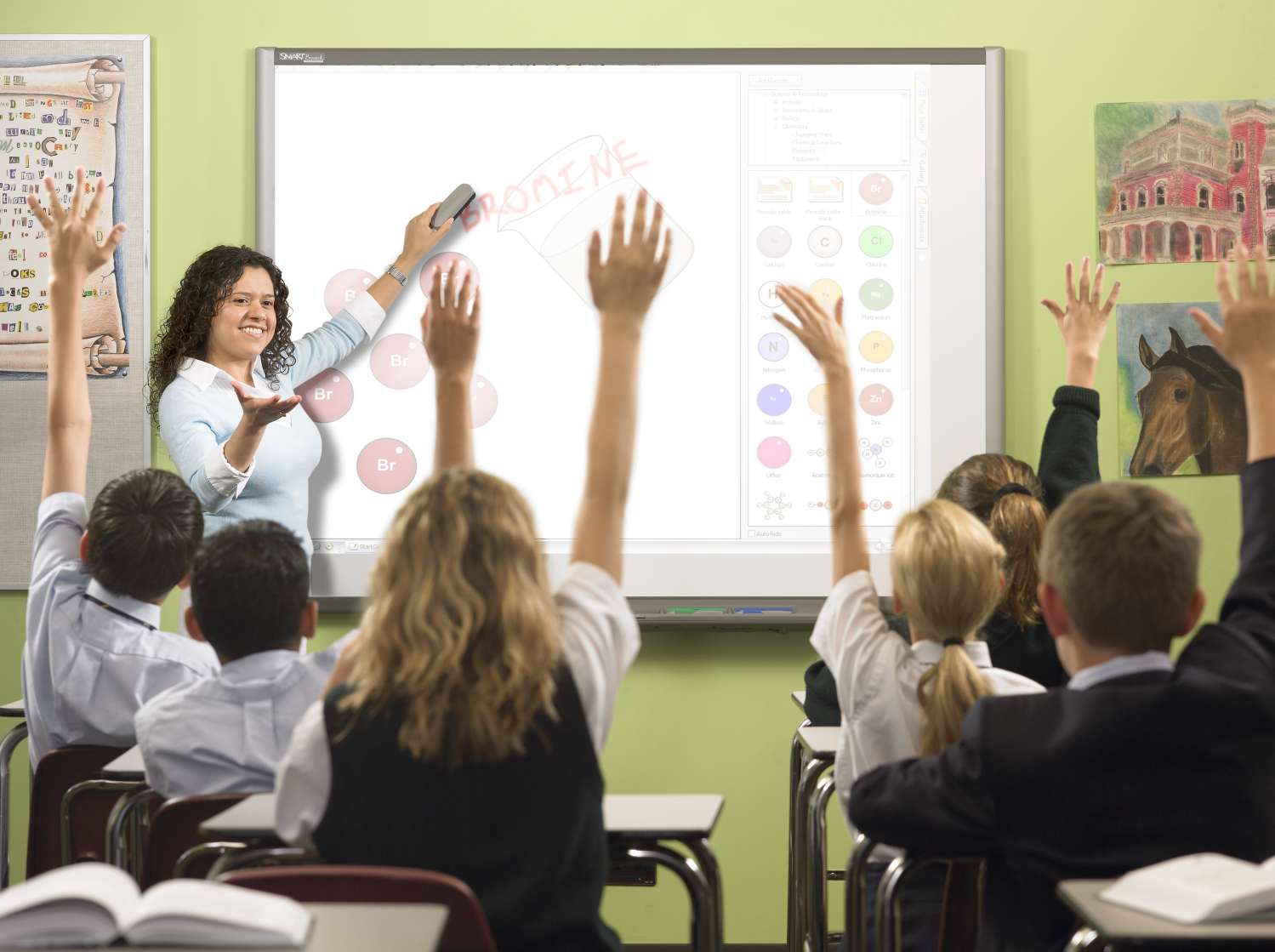 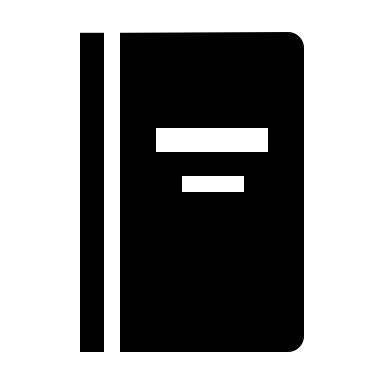 The Sensory Overload at Breaktime:
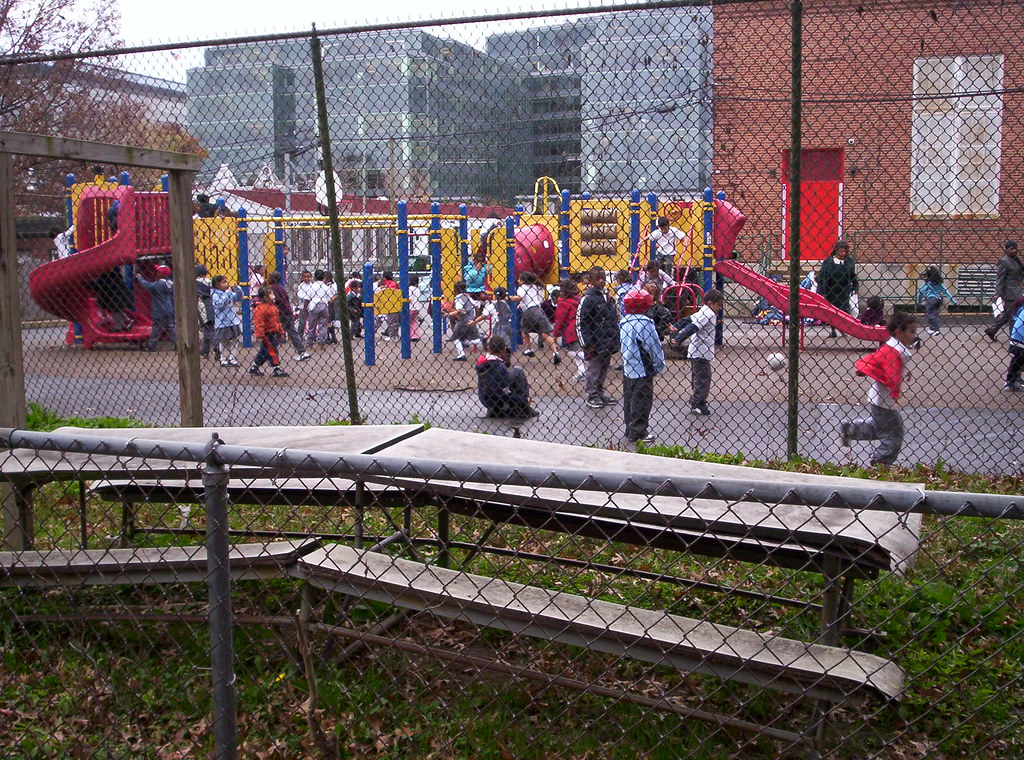 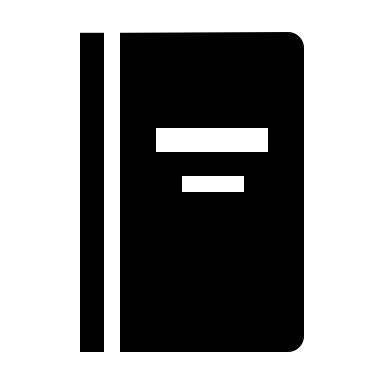 The Sensory-Friendly School Trip
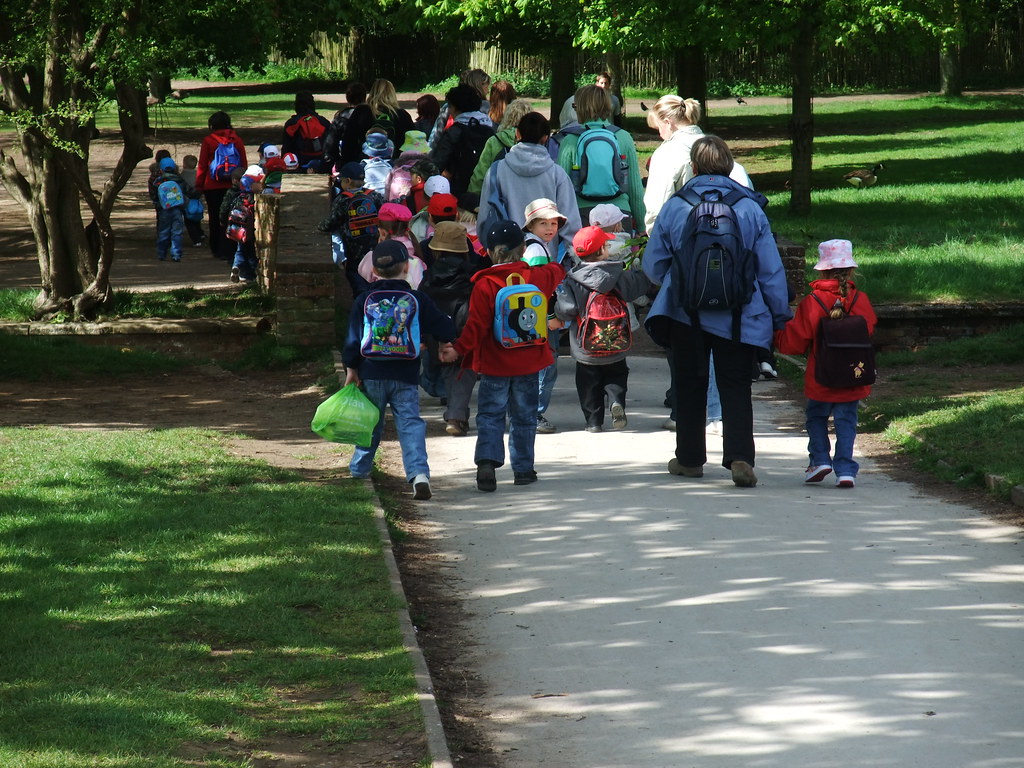 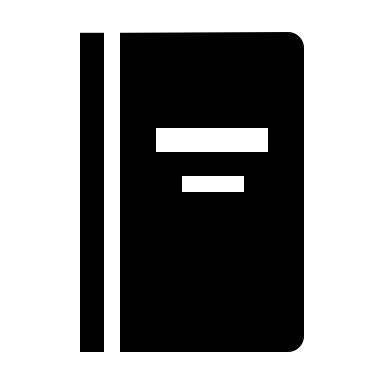 Deep Breathing-Deep breathing is a simple yet effective technique for calming the nervous system and reducing stress and anxiety. Teach students the following deep breathing exercise:
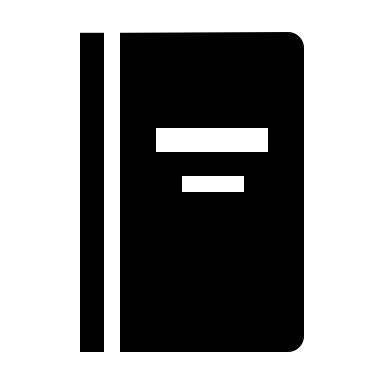 Mindfulness practices can help students cultivate present-moment awareness and promote relaxation and mental clarity. Teach students the following mindfulness exercise :
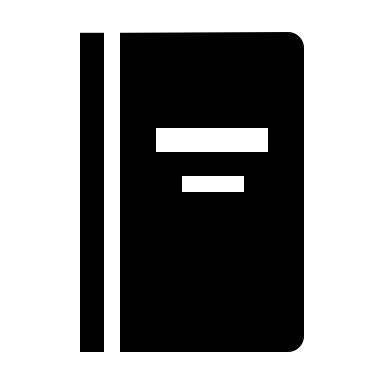 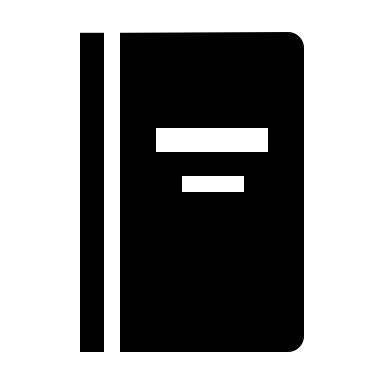 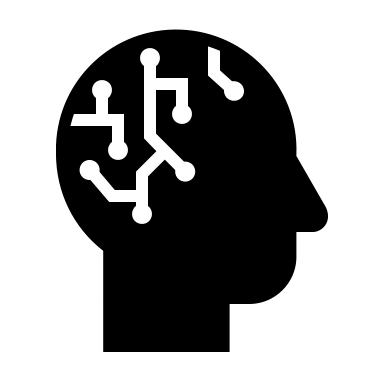 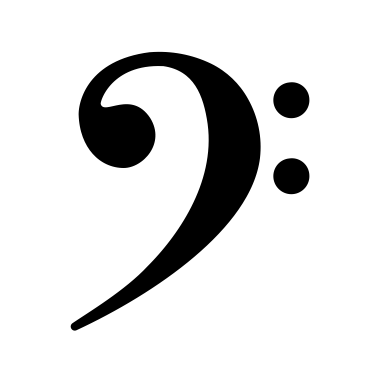 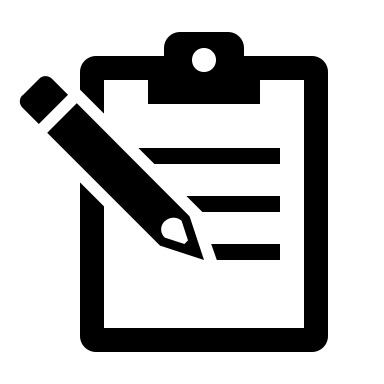 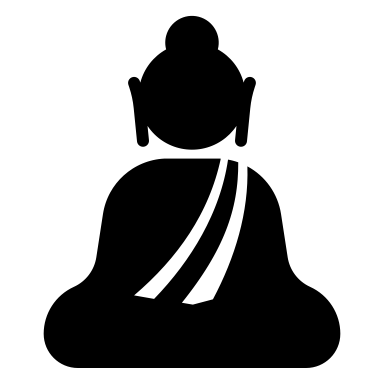 Professional Code of Conduct
Professional boundaries in therapeutic relationships encompass various aspects of the practitioner-client relationship, including:
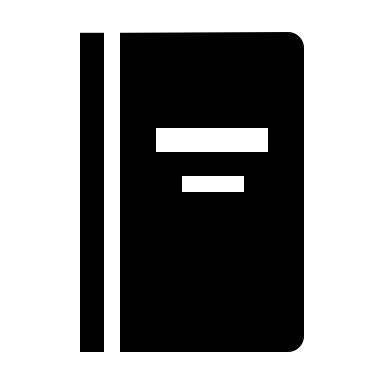 Professional boundaries are crucial for several reasons:
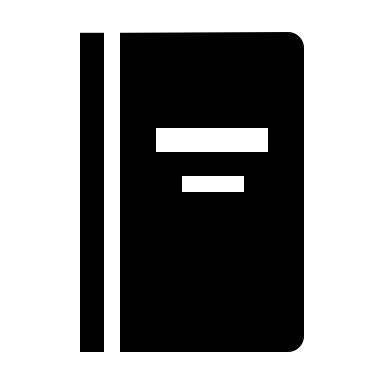 Next steps…
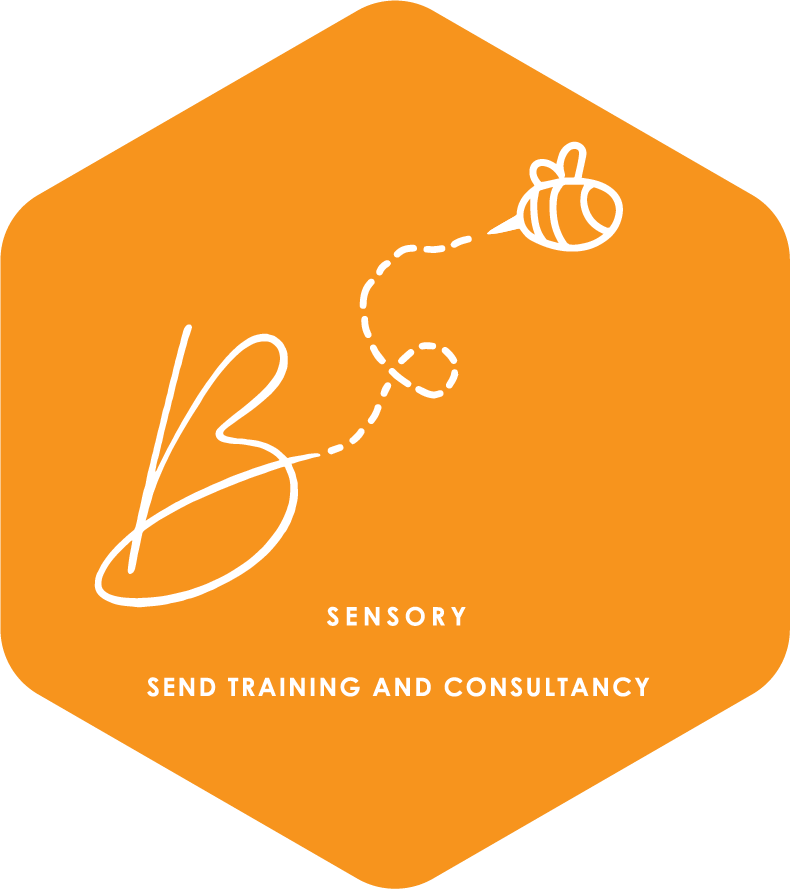 contact@bsensory.org
Sign up to www.bsensory.org
Please give feedback on the feedback form
Follow on Facebook and Instagram
Email for consultancy
More training? Visit www.bsensory.org for more courses
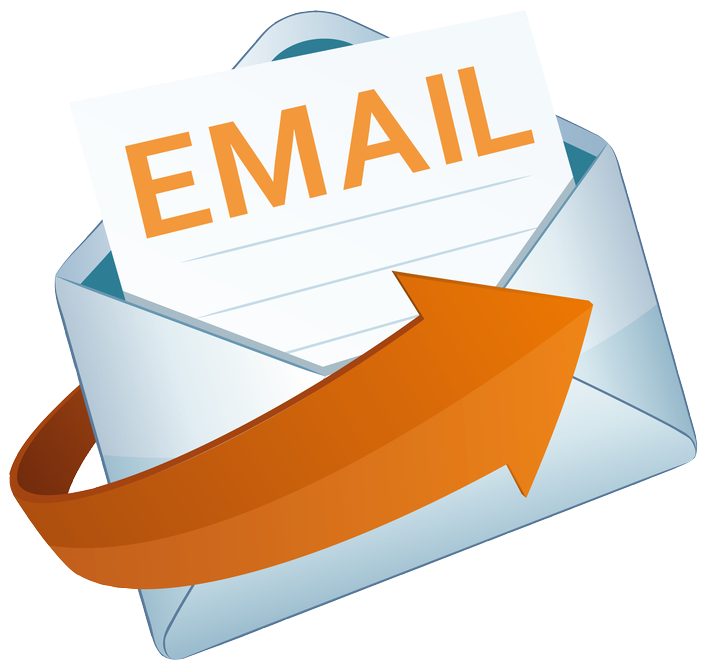